خلاصه کتاب 






دکتر سید حسین ابطحی
مدیریت منابع انسانی
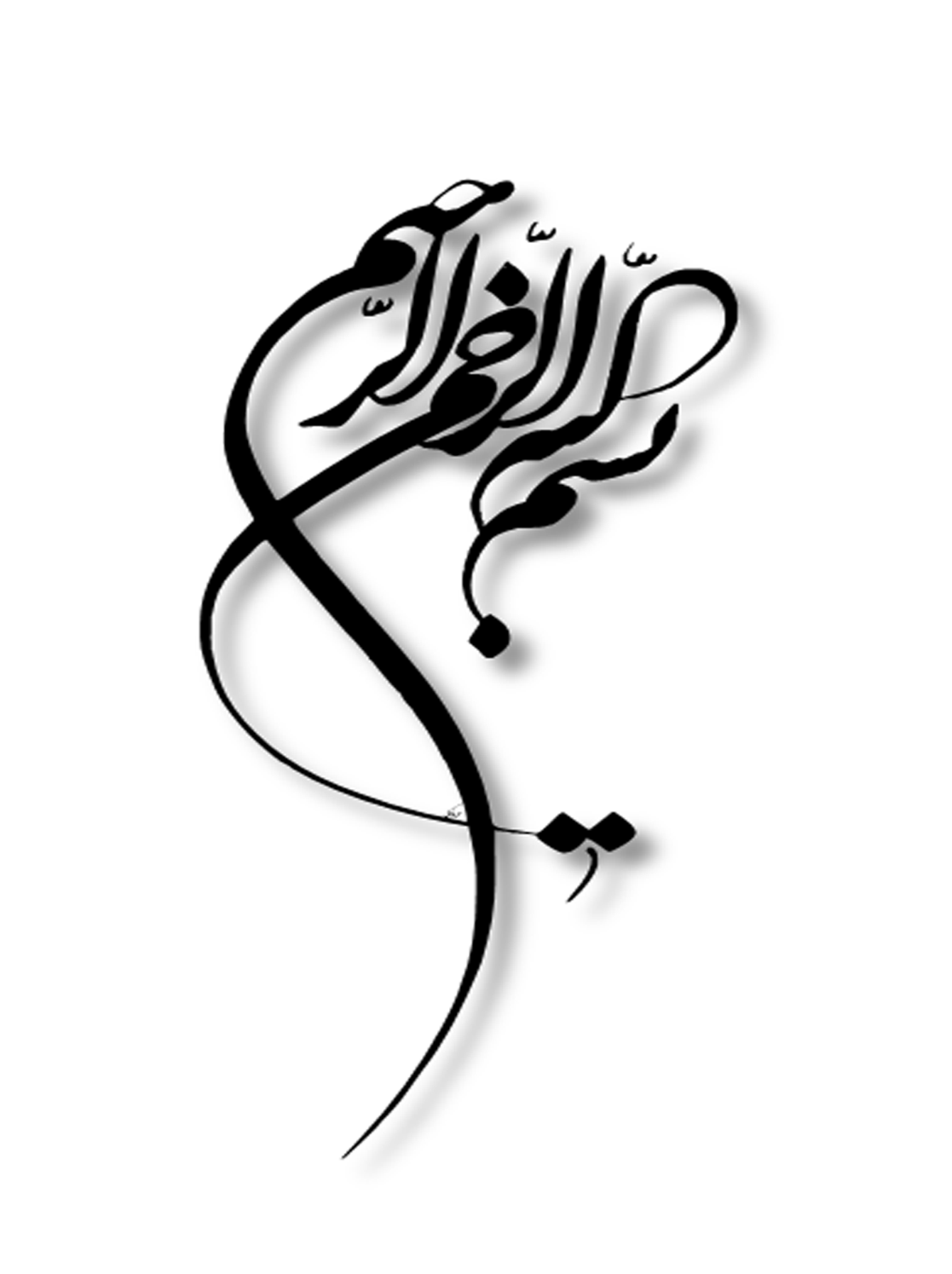 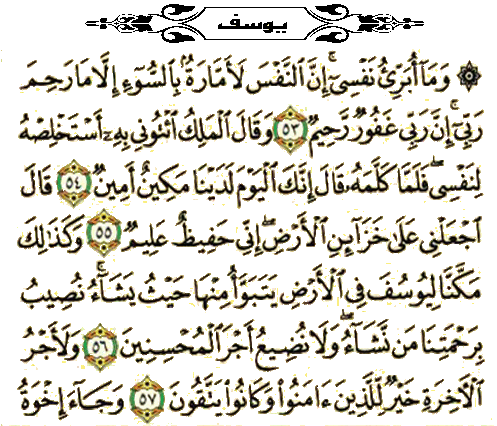 حضرت علی(ع) فرمود : 
دوازده آیه از تورات انتخاب کرده ، به عربی ترجمه کردم و هر روز سه مرتبه درآنها می نگرم:
پسر آدم ! تا سلطنت من پایدار است از ریاست مداری بیم نکن ، و سلطنت من ابدی است . 
پسر آدم ! تا خزانه های من پر است به دیگری امیدوار مباش ( و خزائن من پیوسته پر است) .
ای پسر آدم ! تا مرا می یابی با دیگری طرح الفت نینداز که هروقت مرابخواهی به تو نزدیک و با تو مهربانم  .
آدمی زاده ! من تورا دوست دارم ، تو هم مرا دوست دار .
ای ادمی زاده ! تا از پل صراط نگذری ایمن مباش .
همه چیزها را برای تو آفریدم ، و تو را برای خودم .
تو را از خاک سپس از نطفه ، و انگاه از مضغه آفریدم و در خلقت تو در نماندم ، از یک گرده نانی که می خوری در می مانم !؟
به خاطر خود بر من غضب می کنی و به خاطر من بر خود خشم نمی گیری .
تکلیف های من به عهده ی تو است و رزق تو به عهده ی من ، اگر تو در انجام تکالیف سرپیچی کنی من از بنده پروری خودداری نکنم .
پسر آدم ! همه ترا برای خودشان می خواهند و من برای خودت ، از من مگریز .
رزق فردا را مطالبه نکن ، چنان که من هم عمل فردا را از تو نخواهم .
اگر به قسمت خود راضی شوی قلب و بدنت را آسوده کنم و ستوده باشی ، و اگر ناراضی شوی دنیا را بر سرت مسلط کنم تا چون آهوی بیابان مدام به دنبالش بدوی و جز به مقدار روزی نیابی ، و دچار نکوهش گردی .
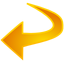 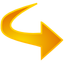 اعقل الناس انظرهم فی العواقب 

داناترین مردم کسی است که آینده رابهتر ببیند 

( غررالحکم،ج 1،ص 211 )


امارات الدول انشاءالخیل

بقای مناصب ودولت ها مربوط به برنامه ریزی و چاره اندیشی در امور است .

( میزان الحکمه،ج2،ص551 )
اگر بخت با انها یار نبود
عاقبت به خیر می شوند
رهبری شونده 
(پیرو)
نگاه
عوام و خواص از
هدایت شونده
بسته به خوش طالعی
عاقبت به شر می شوند
تحمیل هدف و دعوت شونده به ان
تحت تأثیر جو
تأثیر پذیر
عدم تحلیل
عدم بصیرت
عوام
خواص
فهیم
فکر
موضع
 گیر
قدرت 
تحلیل
تعیین کننده هدف و دعوت کننده به آن
تأثیر گذار
هدف 
و راه
تصمیم 
و عمل
حق
کسانی که می توانند در صورت لزوم
 از متاع دنیوی دست بردارند
رهبری کننده 
(پیشرو)
طرف دار
در یک
دیدگاه مقام معظم رهبری
هدایت کننده
طرف دار
باطل
دل سپردگان به متاع دنیا
سر فصل مطالب
فصل اول : ماهیت مدیریت منابع انسانی 
مقدمه 
فلسفه مدیریت منابع انسانی 
مفهوم مدیریت منابع انسانی 
تاریخچه و نقش  مدیریت منابع انسانی 
اهداف مدیریت منابع انسانی
وظایف و مسئولیت های مدیریت منابع انسانی
سیاست و خط مشی های مدیریت منابع انسانی
سر فصل مطالب
فصل دوم : تجزیه ، طراحی و طبقه بندی مشاغل
تجزیه ی شعل
برخی از اصطلاحات تجزیه ی شغل 
روش های تجزیه ی شغل 
نتایج حاصل از تجزیه ی شغل 
کاربست های مختلف تجزیه ی شغل 
غنی سازی شغلی 
طبقه بندی مشاغل
سر فصل مطالب
فصل سوم : نیرویابی ، جذب و گزینش
مقدمه 
نیرویابی 
جذب 
گزینش 
اصول و کاربست آزمون های استخدامی 
انواع آزمون های استخدامی 
انواع مصاحبه های استخدامی 
معیار های گزینش
سر فصل مطالب
فصل چهارم : آموزش و توسعه ی منابع انسانی 
مقدمه 
یادگیری
نظریه های یادگیری
اصول یادگیری
مراحل آموزش 
روش ها و فنون آموزش و توسعه ی منابع انسانی
سر فصل مطالب
فصل پنجم : حقو ق و دستمزد  
مقدمه 
تعاریف و مفاهیم کلی حقوق و دستمزد
اصطلاحات حقوق و دستمزد
نظریه های حقوق و دستمزد
اجزای تشکیل دهنده ی حقوق و دستمزد
سیاست های کلی حقوق و دستمزد
پرداخت حقوق و دستمزد در زمان بیماری
سر فصل مطالب
فصل ششم : ارزشیابی مشاغل
مقدمه 
ارزشیابی مشاغل چیست ؟ 
فواید ارزشیابی مشاغل 
محدودیت های ارزشیابی مشاغل 
زمان ارزشیابی مشاغل 
روش های ارزشیابی مشاغل
سر فصل مطالب
فصل هفتم : انضباط و رسیدگی به شکایات 
مقدمه 
تعاریف و مفاهیم انضباط
انواع انضباط 
نکاتی که باید قبل از مجازاتهای انضباطی توجه شود 
سیاست های کلی انضباط
تدابیر انضباطی
 رسیدگی به شکایات 
شیوه ی شکایت کردن
سر فصل مطالب
فصل هشتم : ارزشیابی عملکرد کارکنان
تعاریف و مفاهیم ارزشیابی عملکرد کارکنان
هدف های ارزشیابی عملکرد کارکنان
معیارهای ارزشیابی 
ارزشیابی عینی و ارزشیابی ذهنی 
انحرافات در ارزشیابی عملکرد کارکنان 
چه کسانی باید ارزشیابی کنند ؟
روش ها و فنون ارزشیابی عملکرد کارکنان
تنگناهای ارزشیابی عملکرد کارکنان
سر فصل مطالب
فصل نهم : برنامه ریزی نیروی انسانی 
مقدمه 
مزایای برنامه ریزی نیروی انسانی 
اهمیت برنامه ریزی نیروی انسانی 
تعاریف و مفاهیم برنامه ریزی نیروی انسانی 
مقاصد برنامه ریزی نیروی انسانی 
مرتبط ساختن برنامه ریزی نیروی انسانی با برنامه ریزی استراتژیک 
گام های نخستین برای برنامه ریزی نیروی انسانی 
تعیین سیاست های برنامه ریزی نیروی انسانی 
مراحل برنامه ریزی نیروی انسانی 
استفاده از الگو در برنامه ریزی نیروی انسانی
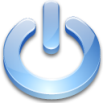 فصل اول :
ماهیت
 مدیریت منابع انسانی
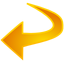 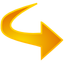 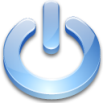 مقدمه :
نیروی انسانی است که سازمانها را به هدفشان می رساند . وقتی سازمانها به هدف خود میرسند ، در واقع جامعه و دولت را به اهداف خود می رسانند .  زمانی که جامعه به آرزوهای خود برسد ، نوآوری می کند ، بدین ترتیب سرمایه هابه کار می افتد . 
موفقیت هر سازمان در گرو تلفیق بهینه ی منابع وارده به یک سازمان ، یعنی نیروی انسانی ، سرمایه یا منابع مالی ، فناوری ، مواد اولیه و اطلاعات ، در رسیدن به هدف های سازمانی است . 
انسان مهمترین عامل در رسیدن به اهداف سازمانی است ؛ زیرا سایر منابع وارده به سازمان ، به خودی خود نخواهد توانست هدف های سازمانی را تحقق بخشد .
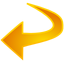 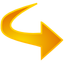 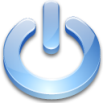 فلسفه مدیریت منابع انسانی
فلسفه مدیریت منابع انسانی بر دو اصل استوار است : 
رسیدن به هدف های سازمانی ، در گرو تأمین نیازهای منابع انسانی 
تأمین نیازهای منابع انسانی ، در گرو نیل به اهداف سازمانی

بر اساس این سازمان و کارکنان به یکدیگر متکی هستند و مدیران منابع انسانی ، با پر کردن خلا بین مدیران و کارکنان ، رسیدن به هدف ها را آسان می سازد .
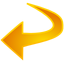 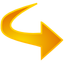 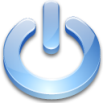 مفهوم مدیریت منابع انسانی
مدیریت منابع انسانی : تخصص ویژه ای است که برای رضایت کارکنان و تأمین هدف های سازمانی ، برنامه ریزی و کوشش می کند . 
مدیران منابع انسانی ، باید با همه ی قشر های سازمانی همزبان باشند و ارتباطات انسانی را در داخل سازمان قوت بخشند . 
مدیران منابع انسانی ، باید توانایی تشخیص و تجزیه و تحلیل مسایل را داشته باشند و با اقدامات خود نه حق و حقوق نیروی انسانی را به مخاطره بیندازند و نه حق و حقوق سازمان را .
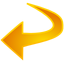 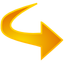 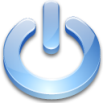 تاریخچه و نقش مدیریت منابع انسانی
مدیریت منابع انسانی ، جنبه ی انسانی مدیریت است و مهمترین عامل در ارتقای کیفیت ، کمیت تولیدات و ارائه خدمات در سازمان به شمار می رود . 
الف) سیر تکوینی مدیریت منابع انسانی 
ب) جایگاه نوین مدیریت منابع انسانی
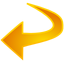 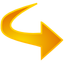 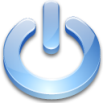 الف) سیر تکوینی مدیریت منابع انسانی :
مدیریت منابع انسانی ، عنوانی است که دردهه ی 1670 میلادی مطرح شده است. 
مفهومی فراتر از مدیریت پرسنلی دارد و تمامی این عنوان ها را در بر می گیرید . 
رابرت اون (1800) : برای اولین بار به بررسی نیازهای نیروی انسانی پرداخت و از بهبود شرایط محیط کار سخن گفت.
اندرواور (1835) : در کتاب «فلسفه ی صاحبان صنایع» از انسان به عنوان یکی از عوامل مهم تولید نام برد و موفقیت سازمان و مدیریت را نه تنها مستلزم توجه به زمینه های فنی و تجاری ، بلکه منوط به رفاه و بهزیستی کارکنان دانست .
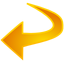 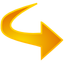 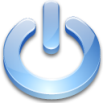 الف) سیر تکوینی مدیریت منابع انسانی :
هنری فایول (1935-1841) : اصولی را برای مدیریت برشمرد که بسیاری از انها نمایانگر توجه او به انسان به عنوان یکی از عوامل مؤثر در امور سازمان است. 
فردریک وینسلو تیلور (1971-1856) : 1- بحث فلسفه علمی را در افکار مدیریت منابع انسانی تقویت کرد . روشهای علمی نوینی را برای جایگزینی روشهای غیر علمی که مورد استفاده ی منابع انسانی در سازمان های تولیدی –صنعتی بودند معرفی نمود . 2- گزینش های علمی نیروی انسانی و آموزش انان را توصیه کرد . 3-همکاری نیروی انسانی با مدیران و تقسیم کار و مسئولیت بین ان ها را بیان کرد .
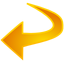 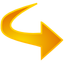 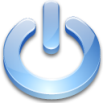 الف) سیر تکوینی مدیریت منابع انسانی :
هنری فایول (1935-1841) : اصولی را برای مدیریت برشمرد که بسیاری از انها نمایانگر توجه او به انسان به عنوان یکی از عوامل مؤثر در امور سازمان است. 
فردریک وینسلو تیلور (1971-1856) : 1- بحث فلسفه علمی را در افکار مدیریت منابع انسانی تقویت کرد . روشهای علمی نوینی را برای جایگزینی روشهای غیر علمی که مورد استفاده ی منابع انسانی در سازمان های تولیدی –صنعتی بودند معرفی نمود . 2- گزینش های علمی نیروی انسانی و آموزش انان را توصیه کرد . 3-همکاری نیروی انسانی با مدیران و تقسیم کار و مسئولیت بین ان ها را بیان داشت .
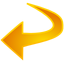 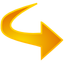 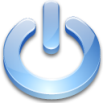 الف) سیر تکوینی مدیریت منابع انسانی :
التون مایو (1949-1880) : پایه گذار نهضت روابط انسانی بود . اهمیت تأثیر گروه های غیر رسمی را بر رفتار کارکنان نشان داد . اصولی را معرفی نمود که در مدیریت منابع انسانی کاربری فراوانی داشت . افکار و عقاید مایو باعث تشخیص و درک بیشتر انسان در محیط کار شد و نشان داد که موفقیت یا شکست سازمان ، بستگی کامل به نوع مدیریت منابع انسانی در آن دارد . 
چستر بارنارد (1961-1886) : معتقد است که هر سازمان هدفی دارد ؛ باید هدف را همه ی اعضای سازمان بپذیرند و برای رسیدن به آن همکاری و مشارکت داشته باشند . 
مبنای اصلی کار در سازمان ، پذیرش و داشتن حس همکاری است .
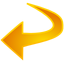 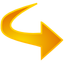 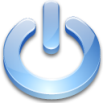 الف) سیر تکوینی مدیریت منابع انسانی :
هربرت اِ سایمون (قرن بیستم) :  نگرش سیستمی را در سازمان و مدیریت مطرح ساخت . انسان را یکی از اجزای مهم سازمان تلقی کرد .  مدیریت را مترادف با تصمیم گیری می دانست . منطق را در تصمیم گیری ، منطبق بودن با هدف های سازمانی می دانست . 
پیتر اف دراکر (قرن بیستم) : اعتقاد داشت شرکت های بزرگ باید به مؤسسه های اجتماعی بدل گردند و در حالی که به دنبال منافع سازمانی خویش هستند ، به تعهدات اجتماعی نیز عمل کنند .
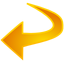 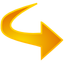 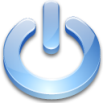 ب) جایگاه نوین مدیریت منابع انسانی 
امروزه نقش مدیریت منابع انسانی به اندازه ی سایر مدیریت های سازمان ، اهمیت پیدا کرده . بدون یک مدیر منابع انسانی مؤثر و موفق ، امکان رسیدن به هدف های سازمانی مشکل است . رابطه ی بسیار قوی بین انجام وظایف مسئولیت های اجتماعی یک سازمان و عملکرد واحد مدیریت منابع انسانی وجود دارد . 
مدیران منابع انسانی ، نیازمند به سوابق علمی ، عملی در زمینه های مدیریت ، روانشناسی ، جامعه شناسی ، اقتصاد ، فلسفه ، عقیدتی ، سیاسی و فرهنگی می باشند .
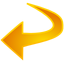 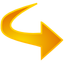 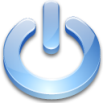 اهداف مدیریت منابع انسانی
هدف اصلی : افزایش کارآیی نیروی انسانی در سازمان 
هدف جتماعی : احساس مسئولیت در مقابل نیازهای جامعه و ایجاد اعتبار برای سازمان و کارکنان در جامعه . 
هدف سازمانی : احساس مسئولیت در مقابل هدفهای سازمانی و حد اکثر استفاده از تخصص و تعهد نیروی انسانی در رسیدن به آن هدف ها . 
هدف وظیفه ای : احساس مسئولیت در قبال وظایفی که برعهده ی واحد امور اداری سازمان گذاشته می شود . 
هدف اختصاصی : احساس مسئولیت در قبال هدف های شخصی کارکنان شاغل در سازمان است
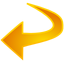 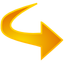 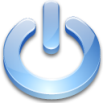 وظایف و مسئولیت های مدیریت منابع انسانی
الف) وظایف و مسئولیت های عمومی 
برنامه ریزی 
سازماندهی 
هدایت و رهبری 
نظارت و کنترل
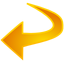 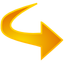 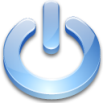 وظایف و مسئولیت های مدیریت منابع انسانی
ب) وظایف و مسئولیت های اختصاصی 
نیرویابی ، جذب و گزینش 
آموزش و توسعه منابع انسانی 
طریحی سیستم های حقوق و دستمزد 
شناخت استعداد ها،علایق،انگیزه ها و شخصیت نیروی انسانی از طریق ایجاد ارتباط انسانی 
اقدامات مربوط به نگهداری تن و روان منابع انسانی 
اقدامات مربوط نقل و انتقالات و جابجایی های کارکنان 
اقدامات مربوط به نظم و انظباط و رسیدگی به شکایات 
ارزشیابی شایستگی کارکنان (ارزشیابی عملکرد کارکنان)
برنامه ریزی نیروی انسانی (قسمت اعظم وقت مدیریت منابع انسانی)
ایجاد نظم ، رعایت اخلاق و قانون در کار
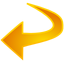 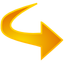 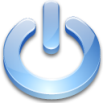 وظایف و مسئولیت های مدیریت منابع انسانی
ج) نقش سازمان مدیریت و برنامه ریزی کشور در اداره ی امور کارکنان دولت 
د) نقش وزارت کار و امور اجتماعی در اداره ی امور کارکنان بخش غیر دولتی
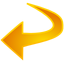 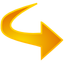 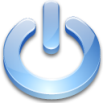 سیاست ها و خط مشی های مدیریت منابع انسانی
خط مشی : بیانیه و شرح کلی و یا مفاهیمی که مدیران را در واحد های مختلف سازمان در تصمیم گیری های آینده راهنمایی می کنند . 
هدف سیاست ها و خط مشی ها : ایجاد روشهایی برای تصمیم گیری در اینده بر اساس تجربه های گذشته . به عبارت دیگر راهنمایی ها و یا تعیین چارچوب و قواعد کلی برای تصمیم گیری مدیران و سرپرستان در امور مختلف سازمان . 
سیاست ها و خط مشی های پرسنلی : مجموعه ای از بیانیه ها در مورد نوع و میزان توجهات مدیریت منابع انسانی یک سازمان .
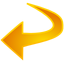 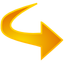 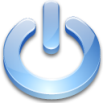 فصل دوم :
تجزیه ، طراحی
 و طبقه بندی مشاغل
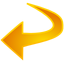 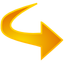 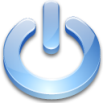 تجزیه ی شغل
شغل : یکی از کوچکترین تقسیماتی است که از نظر سازماندهی مورد استفاده قرار می گیرد و در اختیار فردفرد کارکنان یک سازمان گذاشته می شود . 
تعریف ساده و کلی تجزیه شغل : مراحلی برای تشخیص ویژگی های لازم برای انجام دادن موفقیت آمیز یک یک شغل و بررسی شرایطی که شغل در آن شرایط صورت می پذیرد . 
تجزیه شغل : مطالعه و بررسی به منظور پی بدن به ماهیت یک شعل و تعیین شرایط احراز آن از نظر دانش ، مهارت و یا نوع رفتار .
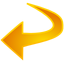 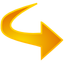 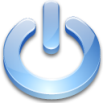 تجزیه ی شغل
هدف از تجزیه شغل : تهیه و تنظیم دو فرم اساسی «شرح شغل» و «شرایط احراز مشاغل» 
اطلاعات مطالعه ی یک شغل به دو قسمت تقسیم می گردند : 
1- اطلاعات مربوط به شغل (فرم شرح شغل)
2- اطلاعات مربوط به شاغل (فرم شرایط احراز مشاغل)
مزایای تجزیه ی شغل : استفاده از نتایج آن در موارد مختلف سازمان و مدیریت
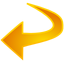 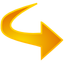 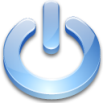 برخی از اصطلاحات تجزیه شغل
کار : اجزای تشکیل دهنده یک وظیفه است . 
وظیفه : قسمتی از فعالیت ها که به عهده ی یک فرد در سازمان گذارده می شود.
شغل: وظایف مرتبطی است که فرد در مقابل دریافت حقوق و دستمزد دارد.
پست : جایگاه سازمانی افراد است . به یک نفر یا گروهی از افراد .
شرح شغل : خلاصه ای از اطلاعات مربوط به یک شغل خاص است که بتواند آن را بشناساند 
شرایط احراز شغل : از تجزیه شغل به ویژه فرم شرح شغل به دست می آید . به نحوی که شاغل بتواند وظایف و مسئولیت های محوله را به نحو احسن و منطبق با استاندارد های کاری انجام دهد .
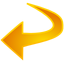 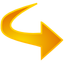 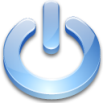 روش های تجزیه مشاغل
الف) مشاهده 
تحلیلگران مشاغل شاغلین را برای مدت معین مورد مشاهده ی مستقیم قرار می دهند
 عیب روش :  هزینه ی بالای آن 
ب) مصاحبه 
مکمل مشاهده می باشد . 
 مصاحبه های طرح ریزی شده : پرسش ها از قبل تهیه و تنظیم شده اند . 
 مصاحبه های نیمه طرح ریزی شده :  پرسش ها از قبل تهیه و تنظیم شده ولی حین مصاحبه ممکن است برخی سوال ها تغییر کند . 
 عیب روش : مستلزم صرف وقت و هزینه ی نسبتا گزافی می باشد .
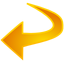 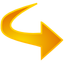 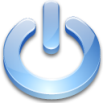 روش های تجزیه مشاغل
ج) پرسشنامه 
سوالات را به صورت پرسشنامه تنظیم می کنند و برای شاغلین می فرستند تا آن را پر کنند و بازگردانند . 
سوالات باید کوتاه،صریح،جامع،کامل، و در برگیرنده کلیه عوامل مربوط به شغل باشد . 
 محاسن روش :  ساده ، کم هزینه 
د) بررسی پیشینه ها :  
روشی است که باید با یکی از روشهای مذکور تلفیق گردد تا قابل استفاده باشد. 
 زمانی که آشنایی کافی با مشاغل ندارند در اولین مرحله از روش بررسی پیشینه ها استفاده می نماید .
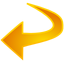 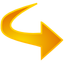 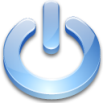 روش های تجزیه مشاغل
مراحل بررسی پیشینه در تجزیه و تحلیل شغل : 
 تجزیه و تحلیل کلی سازمان در مورد هدف ها و روش های رسیدن به آنها.
 مطالعه اسناد و مدارک سازمانی در زمینه ی تاریخچه ی ایجاد شغل در سازمان  مربوط .
 بررسی و مطالعه ی شغل در سازمان های مشابه .
 مطالعه ی شرح شغل و شرایط احراز آن ، در صورتی که وجود داشته باشد . 
 مطالعه ی فرهنگ عناوین حرفه ای 
 بررسی و مطالعه ی سایر اسناد و مدارک کتبی موجود در سازمان .
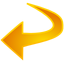 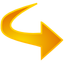 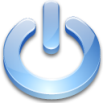 نتایج حاصل از تجزیه ی شغل
شرح شغل
نکات :
اطلاعاتی از قبیل : عنوان شغل ، تعریف و اهداف آن ، گروه و پایه ، حقوق و مزایا ، محل کار ، سرپرست مستقیم ، عوامل مربوط به ابزار کار ، روش کار کردن، مسئولیت های مالی و غیر مالی ، وظایف مستمر و غیر مستمر تشریح شده باشد .
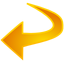 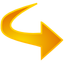 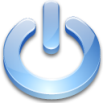 نتایج حاصل از تجزیه ی شغل
شرایط احراز شغل 
نکات :
باید شامل کلیه شرایط و ویژگی های فردی لازم برای موفقیت آمیز بودن شغل باشد . 
باید گویا باشد . 
جملات کوتاه ، ساده و در ارتباط با موضوع 
از کلمات گنگ ، دوپهلو ، دشوار و اصطلاحات فنی و تخصصی استفاده نکرد 
تعاریف و مفاهیم که وجودشان الزامی است را تشریح نمود .
از شاخ و برگ دادن اضافی خودداری کرد. 
از بلند پروازی خودداری نمود.
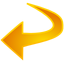 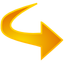 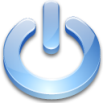 کاربست های مختلف تجزیه شغل
الف) نیرویابی ، جذب و گزینش
زمانی که مصاحبه و آزمون استخدامی با توجه به شرایط احراز مشاغل و شرح مشاغل تهیه می شود . 

ب) آموزش و بهسازی 
اگر در مراحل گزینش ، کسانی باشند که برای انجام دادن موفقیت آمیر شغل کمبودی داشته باشند ، می توان پس از آموزش از برخی افراد مستعد استفاده نمود و آنگاه آنان رااستخدام نمود .
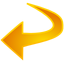 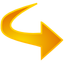 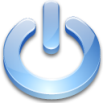 کاربست های مختلف تجزیه شغل
ج) رسیدگی به شکایات و نظم آفرینی 
تداخل وظایف را از بین برد ؛ 
روشهای یکدست کارکدن را مشخص ساخت ؛
روابط رسمی بین کارکنان را تعیین کرد ؛
کارکنان و نتایج کارشان را هماهنگ ساخت ؛ 
کم کاری های آشکار و پنهان را زدود ؛
از تراکم کار در یک قسمت از سازمان جلوگیری کرد ؛
تکلیف کارکنان بایددر بدو استخدام به کارکنان ارائه گردد
فرم شرح شغل کامل ، جامع تهیه نشده باشد ، شکایات افزایش می یابد ؛
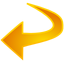 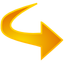 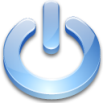 کاربست های مختلف تجزیه شغل
د) حقوق و دستمزد
مشاغل را در طبقات گوناگون قرار داد و به تعیین ارزش ریالی آنها اقدام کرد .
ه) ارزشیابی عملکرد کارکنان 
این کار بدون استفاده از فرم شرح شغل بی معنی است و موجب انحرافات ، تبعیضات و اعمال نظرهای شخصی مدیران و سرپرستان و در نتیجه یأس و ناامیدی کارکنان خواهد شد .
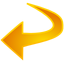 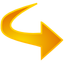 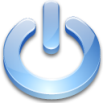 کاربست های مختلف تجزیه شغل
و) طراحی شغل 
ترکیب اجزای لازم شغل با ویژگیهای شاغلین برای ایجاد پست های سازمانی ، چنانکه پستها بتوانند انتظارات کارکنان و مدیریت را فراهم آورند . 
عناصر سازمانی ، محیطی و رفتاری را باید در طراحی شغل در نظر گرفت :
عناصر سازمانی : عواملی است که به کارایی مربوط می شود . 
عناصر محیطی : عبارت است از انتظارات شغلی جامعه 
عناصر رفتاری : شامل تنوع ، هویت وظایف ، اهمیت شغلی و بازخورد می گردد.
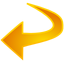 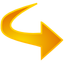 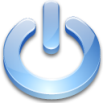 تنوع 
حد اکثر استفاده از فنون و روشهای گوناگون در استفاده مؤثر از مهارت های کارکنان
هویت وظایف 
تفهیم این مطلب به کارکنان که کارشان با سایر فعالیت های سازمان چه ارتباطی دارد
اهمیت شغلی
احترام و اهمیتی که در داخل و یا خارج سازمان برای شغل قایل می شوند . 
حاصل این احساس اهمیت ، سرافرازی ، پایبندی به شغل ، انگیزه های مثبت ، رضایت شغلی و عملکرد بهتر می باشد . 
بازخور 
بازتاب های مربوط به نحوه کارکردن افراد است .
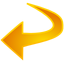 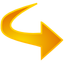 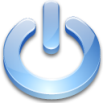 کاربست های مختلف تجزیه شغل
ه) توسعه ی شغلی 
افزایش وظایف و مسئولیت های یک شغل است که در مقابل تخصص گرایی بی ضابطه مطرح می شود . 
این امر در افزایش کیفیت کار مؤثر خواهد بود و در مواردی باعث کاهش کمیت گردد. 
پیروان مکتب کلاسیک عقیده دارند توسعه ی شغل به حس مسئولیت پذیری در کارکنان دامن می زند .
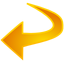 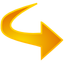 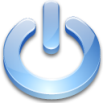 غنی سازی شغلی
غنی سازی افقی شغلی
افزودن وظایف و مسئولیت های بیشتر به یک شغل ، که همگی در ارتباط با یک کار می باشند . 
غنی سازی عمودی شغلی 
افزایش وظایف و مسئولیت های دیگر که از نظر ماهیت رابطه ی مستقیمی نیز با وظایف و مسئولیت های قبلی نداشته باشد. 
هدف از این کار افزایش همکاری پیش از پیش در امور شغلی و سازمانی است .
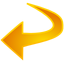 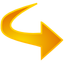 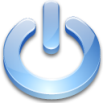 طبقه بندی مشاغل
الف) تعاریف و مفاهیم طبقه بندی مشاغل 
یکی از پدیده های انقلاب صنعتی است .
طبقه بندی مشاغل عبارت است از دسته بندی مشاغل و قرار دادن مشاغل دارای ویژگی های مشترک در یک طبقه . 
مشاغلی که دارای خصوصیات زیر باشند در یک طبقه قرار می دهند :
بتوان آنها را تحت نام یا عنوان واحدی قرار داد .
بتوان برای تصدی آنها شرایط احراز تقریبا مشابهی در نظر گرفت. 
بتوان برای گزینش متصدیان آنها از آزمون های تقریبا مشابه استفاده کرد.
بتوان برای آن ها حد اقل و حد اکثر حقوق و دستمزد را در نظر گرفت .
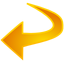 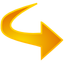 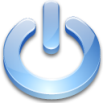 طبقه بندی مشاغل
ب) برخی از اطصطلاحات طبقه بندی مشاغل 
رسته شغلی
طبقات شغلی که از لحاظ نوع کار و حرفه ، وابستگی نزدیکی به هم دارند . 
رسته فرعی 
رشته های شغلی که از لحاظ نوع کار وابستگی بیشتری به هم دارند . 
رشته ی شغلی 
یک یا چند طبقه ی شغلی که از لحاظ نوع کار تا حدی یکسان می باشند ، ولی از نظر ارزش سطوح مختلفی دارند . 
طبقه شغلی 
یک یا چند پست که از نظر وظایف و مسئولیتها و دشواری کار،بایکدیگرمشابه اند
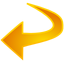 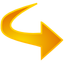 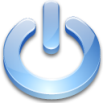 طبقه بندی مشاغل
ب) برخی از اطصطلاحات طبقه بندی مشاغل 
گروه شغلی 
سطوح مختلف طبقات شغلی است که حداقل و حداکثر حقوق طبقات شغلی مربوط را تعیین می کند . 
شرح طبقه ی شغلی 
یک نظام متحد الشکل در زمینه ی پستهای سازمانی در یک سازمان است . 
تخصیص 
قرار دادن پست مستخدم در طبقه ی شغلی مربوط 
ج) طرح طبقه بندی مشاغل در ایران
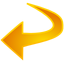 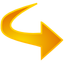 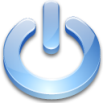 فصل سوم :
نیرویابی
جذب و گزینش
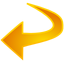 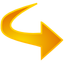 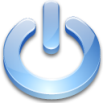 مقدمه
نیرویابی ، جذب و گزینش به دو علت ضرورت می یابد :
توسعه ی اهداف سازمان ها
ضایعات پرسنلی 
کیفیت کار یک سازمان بستگی به کیفیت منابع انسانی آن دارد .
نیرویاب از بین کارآزموده ترین مدیران انتخاب می شوند .
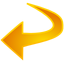 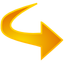 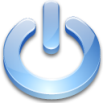 نیرویابی
الف) تعاریف و مفاهیم نیرویابی 
نیرویابی : مراحلی برای یافتن واجدان شرایط و ترغیب آنان برای استخدام در سازمان .
ب)تعیین پست های خالی سازمان قبل از نیرویابی 
پست های خالی در سازمان غالباَ به خاطر ضایعات پرسنلی ایجاد می گردند .
گاهی به علت توسعه ی فعالیت های سازمانی و گاهی به سبب ایجاد مشاغل جدید در سازمان ایجاد می شوند . 
چند نکته : 1.تجدید نظر در کار.2.استفاده از اضافه کاری.3.واگذاری کار به منابع خارج سازمان
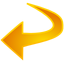 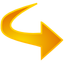 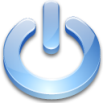 نیرویابی
ج) سیاست های کلی نیرویابی
بر دونوع است : 
- نیرویابی از داخل سازمان 			   - نیرویابی از خارج سازمان 
اتخاذ سیاست نیرویابی بستگی به شرایط و اوضاع و احوال سازمان و درجه کارآیی آن
د) شیوه های نیرویابی 
همه ی سازمان ها به منظور پر کردن مشاغل نیمه تخصصی و تخصصی خود در درجه اول در داخل سازمان اعلام می کنند،آنگاه به سایر منابع نیرویابی رو می آورند.
نیرویابی در سطح مدیریت و سرپرستی، نخست به نشریه های تخصصی و سپس به نیروهای داخلی مراجعه میکنند. به این دلیل همواره که در سطح مدیریت بهتراز افکار جدید بهره برد
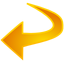 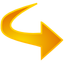 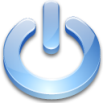 جذب
کار جذب زمانی به ثمر می رسد که در صد بیشتری از نیروی انسانی متخصص و متعهد مورد نظر و مورد نیاز سازمان را استخدام کنند. 
توجه به نکات زیر می تواند جذابیت سازمان ها را افزایش دهد : 
نحوه ی مصاحبه و برخورد اولیه با نیروی متقاضی کار 
میزان حقوق و مزایای پرداختی 
طرح های بیمه بازنشستگی و از کار افتادگی 
بورسهای تحصیلی پس از چند سال خدمت
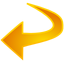 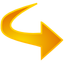 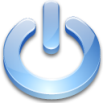 جذب
برنامه های رفاهی و تفریحات سالم 
امکانات رفت و آمد 
تعطیلات طولانی 
امکانات توسعه و پیشرفت 
نوع وظایف و مسئولیت های واگذار شده
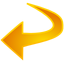 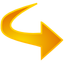 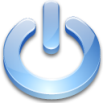 گزینش
مقایسه ی شرایط متقاضیان شغلی با شرایط احراز مشاغل ، به منظور انتخاب بهترین نامزد از میان نامزدها .
الف) گام های گزینش 
مصاحبه های مقدماتی 
تکمیل فرم در خواست شغل توسط متقاضی 
ارائه سناد و مدارک لازم توسط متقاضی 
انجام دادن تحقیقات لازم در مورد متقاضی 
آزمونهای جسمانی 
آزمون های استخدامی 
مصاحبه استخدامی
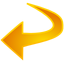 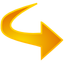 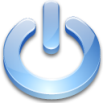 گزینش
گام اول – مصاحبه های مقدماتی با متقاضی 
هدف آنها کسب اطلاعاتی کلی است . 
گام دوم – تکمیل فرم درخواست شغل توسط متقاضی 
امور اداری هرسازمان ، فرمی را با توجه به اوضاع خاص خود برای سازمان شان تهیه می کنند . 
گام سوم – ارائه اسناد و مدارک لازم توسط متقاضی 
اقدام به درخواست اسناد و مدارک
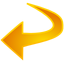 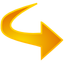 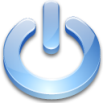 گزینش
گام چهارم – انجام دادن تحقیقات لازم در مورد متقاضی 
گردآوری اطلاعات در مورد متقاضی و صول اطمینان از صحت اطلاعات مندرج در فرم درخواست شغل. 
گام پنجم – آزمون های جسمانی 
آگاهی از تندرستی کارکنان ، بویژه در مورد بیماری های واگیردار و اعتیاد است.
گام ششم – آزمون های استخدامی 
ابزارهایی برای سنجش برخی از عوامل روحی-روانی متقاضیان شغلی هستند .
هدف پیش بینی میزان موفقیت متقاضیان شغلی در محیط واقعی کار است
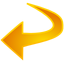 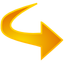 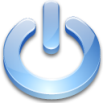 اصول و کاربست آزمون های استخدامی
استفاده از تجزیه ی شغل 
شرح شغل و شرایط احراز مشاغل در استفاده از آزمون های استخدامی باید عموماً به این فرم ها مراجعه و بر اساس شرایط مندرج در انها ، آزمون های استخدامی مناسب را انتخاب 
قابلیت اعتماد (پایایی آزمون) 
اطمینان از قابلیت اعتماد آزمون مورد استفاده 
قابلیت اعتماد ، درجه ی صحت آزمون های استخدامی که در نتیجه استفاده ی مکرر از آنها حاصل گردیده است .
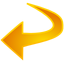 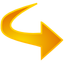 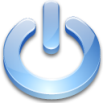 اصول و کاربست آزمون های استخدامی
اعتبار 
آزمون باید از درجه ی اعتبار بالایی برخوردار باشند . 
منظور از اعتبار این پرسشی است که آیا آزمون در حقیقت ، ان چیزی را که ما می خواهیم ، اندازه گیری می کند یا خیر . 
اعتبار پیش بینی آزمون ، پیشبینی میزان موفقیت متقاضیان شغلی در اینده که به وسیله ی آزمون های استخدامی سنجیده می شوند .
لزوم استفاده از افراد متخصص 
آزمون های استخدامی را باید افراد متخصص و اموزش دیده استفاده و تفسیر کنند
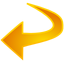 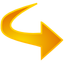 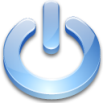 انواع آزمون های استخدامی
استفاده از انواع این آزمون ها بستگی به نوع و سطح مشاغل دارد . 
آزمون های سنجش استعداد 
آزمون هایی هستند که برای سنجش احتمال موفقیت فرد در فعالیت هایی که هنوز برای آنها آموزش ندیده است ، مورد استفاده قرار می گیرند . 
آزمون های سنجش هوش 
برای پی بردن به میزان حافظه ، دقت ، سرعت درک ، فدرت تشخیص ، کفایت و لیاقت کلی ، که همگی از نمودهای مختلف هوش و یا توانایی های ذهنی هستند ، طراحی و تنظیم گردیده اند .
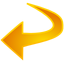 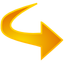 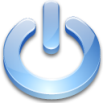 انواع آزمون های استخدامی
آزمون های سنجش میزان کسب موفقیت 
برای سنجش موفقیت هایی به کار می روند که فرد در گذشته آنها را کسب کرده است . 
آزمون های سنجش علاقه 
بدیهی است افرادی که به شغلی علاقه مند باشند ، احتمال موفقیت آنان در کار و مسئولیت های شغلی بیشتر است .
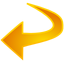 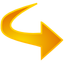 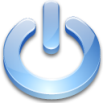 انواع آزمون های استخدامی
آزمون های سنجش شخصیت 
بسیاری از افراد دارای استعداد کافی ، بهره ی هوشی و تجزیه ی لازم برای انجام دادن یک کار ممکن است از نظر شخصیتی دارای مشکلاتی باشند . این گونه افراد نمی توانند نظر و یاری همکاران رده های بالا و پایین را به خود جلب کنند .

آزمون های سنجش آموزش پذیری 
برای سنجش میزان آموزش پذیری متقاضیان شغلی استفاده می شود
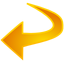 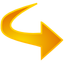 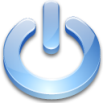 گزینش
گام هفتم – مصاحبه ی استخدامی 
گفت و گوهای رویاروی میان متقاضیان شغلی و نماینده ی سازمان استخدام کننده برای به دست آوردن اطلاعات در مورد شرایط و ویژگی های داوطلبان شغلی و ارائه اطلاعات لازم در مورد سازمان به متقاضی شغل .
می توان گفت مصاحبه ی استخدامی عبارت است از گفت و گوی دو جانبه و هدف دار که در آن مصاحبه گر در پی کسب اطلاعات در مورد متقاضی شغل و مصاحبه شونده در پی اطلاعاتی در مورد شغل  است . 
رسیدن به هدفهای مصاحبه های استخدامی ، بستگی به این نکته ی مهم دارد که مصاحبه کننده چه بگوید ، چه رفتاری را از خود نشان دهد و چگونه فضایی برای مصاحبه ایجاد کند .
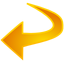 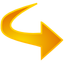 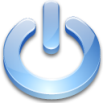 انواع مصاحبه های استخدامی
مصاحبه های استخدامی را از نظر نوع می توان به پنج دسته تقسیم کرد : 
1. مصاحبه ی از قبل طرح ریزی شده 
برای کاهش درجه ی آزادی عمل در تفسیر مصاحبه گر توصیه شده است . روش و حتی سوال مصاحبه را از قبل طرح ریزی و تعیین می کنند . 
اطلاعات در یافت شده اعتبار بیشتری از دیگر انواع مصاحبه دارد . 
2. مصاحبه ی آزاد 
از قبل طراحی نگردیده و بیشترین حد آزادی را به مصاحبه کننده می دهد .
3. مصاحبه ی ترکیبی (نیمه آزاد و نیمه طرح ریزی شده) 
برگزیده ای است از مزایای آن دو نوع مصاحبه قبل .
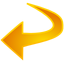 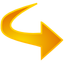 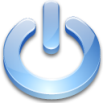 انواع مصاحبه های استخدامی
4. مصاحبه ی گروهی 
عبارت است از سنجش متقاضی شغل از ابعاد مختلف در یک زمان و تصمیم گیری بهتر به وسیله ی گروه . این نوع برای مشاغل سطوح بالای سازمانی استفاده می شود . 
5. مصاحبه همراه با فشارهای عصبی 
به جای گردآوری اطلاعات ، بازتابهای روحی-روانی و یا عصبی متقاضی را مورد مشاهده قرار می دهد . برای مشاغلی که فشار های روحی-روانی و عصبی بسیاری داشته باشند .
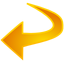 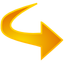 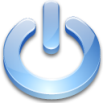 انواع مصاحبه های استخدامی
6. نحوه برگزاری مصاحبه 
نخست : کاملاً گوش کنند و برای اطلاعات ارزش قایل بشوند . 
دوم : حالات مورد مشاهده قرار گیرد و به تنشها توجه شود. 
سوم : سوالات تهدید کننده ، مشکوک ، گمراه کننده و از این قبیل نباشند . 
چهارم : اطلاعات نباید مورد تفسیر شخصی قرار گیرند . 
7. گزارش مصاحبه 
توجه به کلیه اطلاعات موجود در پرونده ، نتایج آزمون های جسمانی و استخدامی.
و همچنین نتیجه ی مصاحبه و گزارش آن را در فرم هایی برای مسؤلان بفرستند .
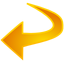 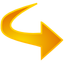 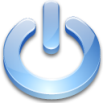 انواع مصاحبه های استخدامی
8. سیاست های مصاحبه 
الف) سیاست یکدلانه (صمیمانه و صادقانه) 
فضای مصاحبه دوستانه است 
ب) سیاست حل مشکل 
مشکل خاصی را مطرح می کنند و راه حل های متقاضی را مورد سنجش قرار می دهند. 
ج) فشار روانی (استرس) 
قرار دادن متقاضی شغل در موقعیت های فشار روحی-روانی و یا عصبی . محاسن این روش یافتن نقاط قوت و ضعف رفتاری متقاضیان شغلی است . 
د) روش تلخ و شیرین 
گاهی مصاحبه شونده احساس آرامش می کند و گاهی تحت فشار قرار می گیرد .
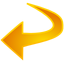 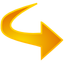 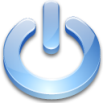 معیار های گزینش
سازمان ها معیار هایی برای گزینش دارند که عمدتاً به سه نوع است : 
معیار های سازمانی : 
ویژگی های لازم برای موفقیت آمیز بودن شغل در سازمان 
معیار های اخلاقی : 
یک سلسله از رفتار های پذیرفتنی جوامع انسانی 
معیار های ارزشی :
زیر بنای آن دو معیار در جامعه های اسلامی به شمار می روند . 
ارشهای پایداری که در رأس آنها تقوای اسلامی ، تخصص کاری ، تعهد و توانایی قرار دارند .
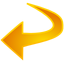 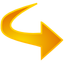 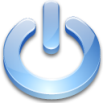 فصل چهارم :
آموزش و توسعه ی 
منابع انسانی
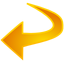 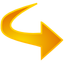 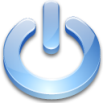 مقدمه
آموزش هایی می توانند به افزایش کارایی دامن زنند که هدف دار ، پیوسته و پر محتوا باشند . و کارشناسان ، استادان و مربیان مجرب در امور آموزشی ، آنها را برنامه ریزی و اجرا کنند . 
لزوم اموزش هایی با ویژگی های بالا باید در مدیریت مورد توجه قرار گیرد . 
هزینه های آموزش جز هزینه های مصرفی نیست . این هزینه ها را باید با دید هزینه های سرمایه گذاری برای آینده نگریست .
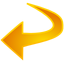 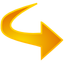 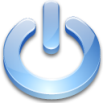 یادگیری
انسان هیچ گاه از یادگیری فارغ نخواهد شد .
یادگیری ها در محیط های رسمی ، نیمه رسمی و غیر رسمی ادامه می یابند . 
یادگیری ، تغییر دایمی در رفتار و یا در الگوی رفتاری است که از تجزیه ی ممتد ناشی می شود . 
کارشناسان و مسئولان آموزشی باید با ویژگی ها ، نظریه ها و اصول یادگیری آشنا باشند تا بتوانند برنامه های آموزشی را صحیح طراحی و اجرا کنند .
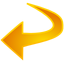 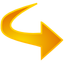 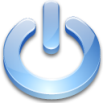 نظریه های یادگیری
مکتب محرک – پاسخ Stimulus Respoines School          
مکتب گشتالت 	 			        Geshtalt School
نظریه یادگیری اجتماعی 		      Social Learnin Theory
آسان سازی 		      	 		     Facilitation
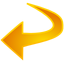 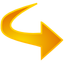 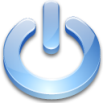 نظریه های یادگیری
نظریه ی محرک – پاسخ : 
به نام نظریه یا مکتب رفتار گرایان نیز معروف است . 
طبق ان ، یادگیری را ایجاد ارتباط بین یک محرک و یک پاسخ می دانند . 
به این نتیجه رسیده اند که یادگیری در انسان می تواند در نتیجه ی تشویق و تنبیه یا به بیان دیگر پاداش و نتیجه صورت بگیرد . 
اسکینر :  انسان به شرطی یاد می گیرد که رفتار ناشی از یادگیری موجب پاداش گردد .
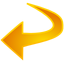 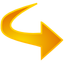 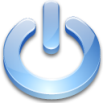 نظریه های یادگیری
نظریه های یادگیری اجتماعی : 
بر اهمیت مراودات اجتماعی و تأثیر آن بریادگیری انسان تأکید فراوان دارند. 
بر اساس این نظریه هرچیزی را که بتوان با تجربه ی مستقیم اموخت ، ممکن است بتوان با مشاهده ی مستقیم هم آموخت .. انسان میتواند از مشاهدات خود الگو سازی کند .
نظریه آسان سازی : 
بر اساس این نظریه شرکت کنندگان در دوره های اموزشی ، منابع خوبی برای انتقال دانش و مهارت و رفتارهای لازم هستند . 
مکتب گشتالت : 
تأکید بر کلی نگری دارد . 
معتقدند برای یادگیری ، قسمت های گوناگون یک برنامه ی اموزشی باید متشکل از مباحث با معنی و مرتبط با «کل» برنامه های آموزشی باشد.
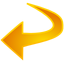 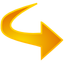 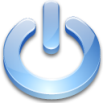 اصول یادگیری
راهنمایی : کارکنان از همان آغاز نیازمند راهنمایی هستند . 
معیارهای عملکرد و آگاهی از نتایج کار  : انسانها زمانی بهتر یاد می گیرند که از نتایج یادگیری خود و هدف ان اگاه باشند . 
پاداش و پیگیری : اموزش همراه با پیگیری مربیان و پاداش برای شرکت کنندگان در قبال مطالب آموخته شده مؤثر تر خواهد بود . 
انگیزش : عاملی که انگیزه ی یادگیری را تقویت می کند ، یکی مشارکت در برنامه ریزی و اجرا و ارزشیابی و دیگری ارتباط محتوای دوره های آموزشی با محتوای شغلی .
انتقال : امکان اجرای آموخته ها در دوره های آموزشی در محیط کاری .
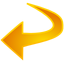 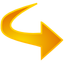 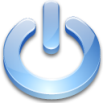 مراحل آموزش
1. تعیین نیازهای آموزشی : 
تشخیص مسایل و مشکلات فرد فرد کارکنان .
برای اثر بخشی بیشتر اموزش ، باید نیازهای تک تک کارکنان را برای آموزش تعیین کرد. 
روش های تعیین نیازهای آموزشی کارکنان ، استفاده از فرم های شرح شغل و نتایج ارزشیابی هایی است که سالانه در مورد کارکنان می شود . 
2. هدف های اموزشی و توسعه ی منابع انسانی 
رفتارهای مورد نظر سازمان در آموزش و توسعه ی منابع انسانی و شرایطی که رفتارهای مورد نظر باید در آن نمود یابد .
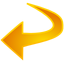 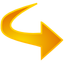 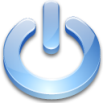 مراحل آموزش
3. محتوای دوره ها 
براساس هدف های اموزشی منتج شده اند . 
4. اصول یادگیری (منحنی یادگیری) 
از اصول یادگیری باید در برنامه ریزی و اجرای دوره های آموزشی استفاده کرد . 
محققان استفاده از منحنی یادگیری را توصیه می کنند.دو مسئله مهم در منحنی یادگیری:
شکل منحنی روندی صعودی داشته باشد .   
زمان لازم برای رسیدن به سطح یادگیری قابل قبول باید کاهش یابد . 
منحنی یادگیری روند و زمان آموزش را مشخص و یادگیری را تسریع می کند .
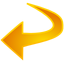 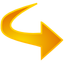 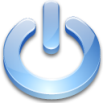 مراحل آموزش
5. اجرا و ارزشیابی 
برای ارزیابی میزان نیل به اهداف آموزش و توسعه ، لازم است که برنامه های اموزشی ارزشیابی شود . 
ارزشیابی صحیح ، جامع و کامل پس از برگشت کارآموزان به محیط کار و به کاربستن آموخته های خود درانجام دادن وظایف و مسئولیت های شان مشخص گردد. 
معیارهای ارزشیابی برنامه های آموزشی و توسعه منابع انسانی : 
عکس العمل شرکت کنندگان در قبال محتوای روشها و امکانات آموزشی 
 بررسی نوع و میزان یادگیری حاصل از این برنامه ها 
بررسی تغییرات رفتاری ایجاد شده در منابع انسانی در نتیجه ی شرکت در برنامه ها
بررسی نتایج فردی و سازمانی حاصل از شرکت در برنامه های آموزشی
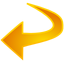 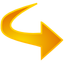 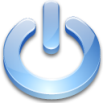 روش ها و فنون آموزش و توسعه ی منابع انسانی
روش های آموزش عملی 
1. آموزش حین کار : 
به سبب اینکه کارآموزان در محیط واقعی کار و با استفاده از ابزارهای واقعی آموزش می بینند ، باعث ایجاد انگیزه های یادگیری می شود . 
2. آموزش همجواری : 
آموزشی که در مراکز آموزشی مجاور سازمان های تولیدی و صنعتی برای کارکنان ارائه می گردد . به این مراکز آموزش مدارس همجوار نیز اطلاق می گردد. 
مزایا : استفاده ی بیشتر از مربیان ، برنامه ریزی دقیق تر ، 
معایب : واقعی نبودن محیط اموزش ، هزینه های آموزشی بیشتر
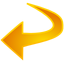 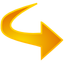 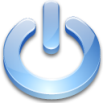 روش ها و فنون آموزش و توسعه ی منابع انسانی
روش های آموزش عملی 
3. آموزش استاد – شاگردی : 
بیشتر به تعلیم و تربیت گرایش دارد . 
تلفیقی از اموزش حین کار و شرکت در کلاسهای درسی در موضوعات خاص است . 
4. دوره های ویژه : 
با استفاده از نوارهای آموزشی دیداری – شنیداری بگزار می کنند . 
کاراموزان می توانند اوقات آموزشی را خود برنامه ریزی کنند .
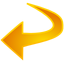 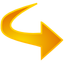 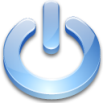 روش ها و فنون آموزش و توسعه ی منابع انسانی
روش های آموزشی و توسعه ی مدیریت و سرپرستی 
هر سازمانی باید متناسب با هدف و مسایل داخلی و محیطی خود ، دوره های اموزشی لازم را برای مدیران و سرپرستان خود طراحی کند و منابع تأمین بودجه ی آن را مشخص سازد .
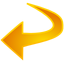 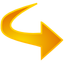 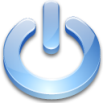 روش ها و فنون آموزش و توسعه ی منابع انسانی
مهارت های تصمیم گیری 
اساس کار مدیریت و سرپرستی تصمیم گیری است . 
برای ایجاد مهارت های تصمیم گیری در مدیران ، روشهای بسیاری وجود دارد از جمله : 
تمرین های داخل کازیه : 
برای شناخت استعداد های بالقوه ی مدیران و سرپرستان به کار می رود . 
توانایی هایی که با استفاده از این روش باید در مدیران و سرپرستان ایجاد کرد :
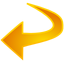 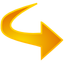 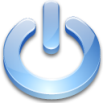 روش ها و فنون آموزش و توسعه ی منابع انسانی
توانایی هایی که با استفاده از این روش باید در مدیران و سرپرستان ایجاد کرد : 
قضاوت های اقتضایی در شناخت مسایل ، تعیین اولویت ، ارتباط بین مسایل و تعیین نوع و میزان اطلاعات لازم برای تصمیم گیری 
درک و حساسیت اجتماعی در نامه نگاری ، برنامه ریزی جلسات با کارکنان مورد نظر و توانایی ارائه دلیل برای اقدامات خود . 
امادگی برای قبول مسئولیت ، تصمیم گیری و اقدامات لازم برای اجرای تصمیمات خود .
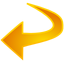 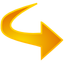 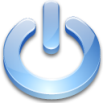 روش ها و فنون آموزش و توسعه ی منابع انسانی
بازی های مدیریتی 
به صورت برنامه های کامپیوتری ، مواردی را که در انها تصمیم گیری ها در حالت نامطمئنی صورت می گیرند ، به کاراموزان ارائه می کنند . 
مطالعات موردی 
چکیده ای از یک مسأله خاص و واقعی سازماندهی است . 
باعث خواهد شد که کاراموزان بتوانند با سایر نظرات در آن موارد آشنا شوند و پیشنهاد های بهتر و منطقی تر را بپذیرند . 
این کار به کارآموزان وسعت نظر می بخشد .
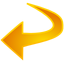 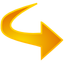 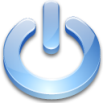 روش ها و فنون آموزش و توسعه ی منابع انسانی
مهارت های ارتباطی 
برای ایجاد این مهارت ها در مدیران و سرپرستان، روش های زیر توصیه گردیده: 
بازیگری 
از کارآموز خواسته می شود تا وظیفه ای را در زمینه ی یکی از مسایل و مشکلات مدیریت و سرپرستی که نیازمند ارتباط با دیگران است ، به عهده بگیرد . 
کلیاتی درباره مسئله ارائه می شود ولی متن پیشنهاد نمی شود .
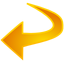 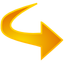 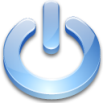 روش ها و فنون آموزش و توسعه ی منابع انسانی
الگوسازی رفتاری
یک طرز برخورد از قبل مشخص شده ای برای ایجاد مهارت های خاص مدیریت و سرپرستی به کارآموزان ارائه میدهد ، تا با استفاده از آن، آن را الگوی رفتاری خود کنند. 
آموزش حساسیت 
هدف های کلی آن افزایش اگاهی های منابع انسانی در مورد الگوهای رفتاری خود و دیگران است . 
بیشتر برای آگاهی از رفتارهای خود طراحی و تنظیم گردیده است . 
در این روش کارآموزان چنانکه هستند می نمایند و باید نحوه ی انتقاد کردن را بدانند و بکوشند که ظرفیت انتقاد پذیری را در خود افزایش دهند .
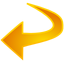 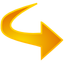 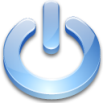 روش ها و فنون آموزش و توسعه ی منابع انسانی
تجزیه و تحلیل رفتار های متقابل 
برای ایجاد مهارت ها در برقراری ارتباطات انسانی استفاده می شود .
 این روش تأکید می کند که : 
حالات روانی سه گانه ی والد ، بالغ و کودک در همه ی انسان ها صرف نظر از سن ، تجربه و تحصیلات آنان وجود دارد . 
برای ارتباط باید حالت روانی انسان ها را شناخت . 
حالت والد ، تأثیراتی است که کودک مستقیما تا پنج سالگی ضمن مشاهدات روزمره ی خود از رفتارهای والدینش می پذیرد . و در سن بلوغ گاهی در آن حالت قرار می گیرد و می کوشد مانند والدین خود رفتار کند .
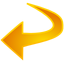 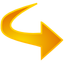 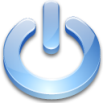 روش ها و فنون آموزش و توسعه ی منابع انسانی
حالت روانی کودک ، انسان در این حالت ، یک کودک به تمام معنی است ، مانند یک کودک می اندیشد ؛ حس می کند ؛ عمل می کند و مانند او می بیند . 
حالت روانی بالغ ، مشاهدات و تجربیات از زمان کودکی تا پایان عمر است . قدرت تشخیص ، تجزیه و تحلیل ، دسترسی به حقایق ، واقع بینی و عقل و منطق ، از مشخصات حالت روانی بالغ و یا عقل اند . بدون دخالت عواطف و احساسات عمل می کند . 
- سه حالت روانی والد ، بالغ وکودک ، در انسان های سالم از یکدیگر جدا هستند ، ولی در انسانهایی که از نظر روحی-روانی بیمارند ، ممکن است این سه حالت با یکدیگر تداخل کنند .
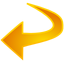 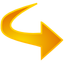 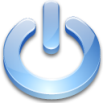 روش ها و فنون آموزش و توسعه ی منابع انسانی
دانش شغلی 
مدیران باید در مورد شغلی که در آن قرار گرفته یا می گیرند ، شناخت خوبی داشته باشند . برای این شناخت از روشهای زیر استفاده می کنند :
تجربه ی حین کار 
مربیگری 
تحت مطالعه
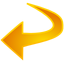 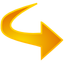 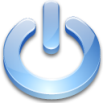 روش ها و فنون آموزش و توسعه ی منابع انسانی
روش تجربه ی حین کار 
تجربه ی حین کار تحت نظارت و راهنمایی خصوصی یک مدیر مجرب ، ماهر و توانمند می تواند در افزایش دانش شغلی کاملاً مؤثر باشد . 
روش تحت مطالعه 
در این روش ، آشکارا شخص معینی دقیقاً برای جایگزینی شاغلی دیگر نامزد میشود . 
محاسن : عملی بودن و حقیقی بودن محیط اموزشی 
معایب : رقابتی برای تصدی این شغل ، به جای نمی ماند . یک موقعیت نامطمئن است.
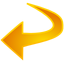 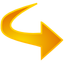 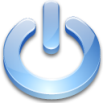 روش ها و فنون آموزش و توسعه ی منابع انسانی
دانش سازمانی 
روشها و برنامه هایی برای افزایش دانش سازمانی مدیران که رابطه چندانی با وظایف و مسئولیت های فعلی آنان ندارد . 
متداول ترین این روش ها :
روش گردش شغلی (برای سازمان های سنتی)
روش مدیریت چند جانبه (برای سازمان های مشارکتی)
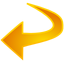 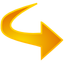 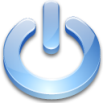 روش ها و فنون آموزش و توسعه ی منابع انسانی
روش گردش شغلی 
وسعت بخشیدن به دید مدیران در مورد کل سازمان . 
در این برنامه ها معمولا کارآموزان را هر شش ماه یکبار در شغل جدیدی قرار می دهند. 
روش مدیریت چند جانبه 
در این روش به اعضای هیات مدیره ی کوچک که از مدیران رده ی دوم سازمانی تشکیل شده بودند ، همه ی اختیارات تفویض می گردید تا درتمامی مواردی که اعضای هیأت مدیره اصلی سازمان تصمیم می گیرند ، تصمیم بگیرند .
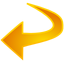 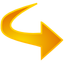 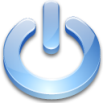 روش ها و فنون آموزش و توسعه ی منابع انسانی
دانش عمومی 
تلفیقی از تعلیم و تربیت رسمی (یعنی تحصیلات دانشگاهی) و آموزش به معنی کارورزی و کارآموزی است .
روشهای زیر را توصیه کرده اند : 
دوره های ویژه
جلسات ویژه 
مطالعات منتخب
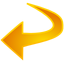 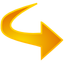 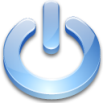 روش ها و فنون آموزش و توسعه ی منابع انسانی
دوره های ویژه 
این دوره ها مستلزم ترک محیط کار برای مدیران و سرپرستان است . 
جلسات ویژه 
به مدت یک تا دو روز به صورت کنفرانس یا سمینار با شرکت استادان دانشگاه ها ، مدیران و سرپرستان ؛ شامل : سخنرانی ، پرسش و پاسخ ، نمایش فیلم ، کارهای عملی و گروهی و جز اینها می شود . 
مطالعات منتخب 
افزایش معلومات عمومی مدیران
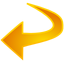 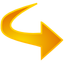 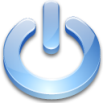 روش ها و فنون آموزش و توسعه ی منابع انسانی
نیازهای ویژه انفرادی 
اگر هدف این باشد که نیازهای ویژه انفرادی آموزشی مدیران و سرپرستان برطرف گردد ،  این دو روش پیشنهاد گردیده است : 
برنامه های ویژه 
تکالیف گروهی
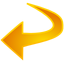 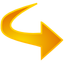 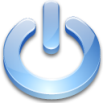 روش ها و فنون آموزش و توسعه ی منابع انسانی
برنامه های ویژه 
برای رفع نقاط ضعف مدیران و سرپرستان ، در انجام دادن وظایف شان استفاده می شود .
تکالیف گروهی 
صرفا برای آموزش به کار نمی رود . 
مدیران واحد ها گروهی را تشکیل خواهند داد که ضمن همکاری بایکدیگر به کار و مسئولیت های خویش خواهند پرداخت ، تا روش کار در گروه و نتایج مثبت کار گروهی را ببینند و از این راه فرهنگ کار گروهی را بیاموزند .
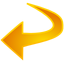 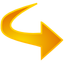 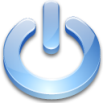 فصل پنجم :
حقوق و دستمزد
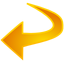 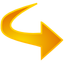 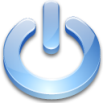 مقدمه
حقوق و دستمزد ، چیزی بیش از ارضای نیازهای زندگی منابع انسانی در یک سازمان است . 

حقوق و دستمزد مناسب باعث افزایش تولید و کارآیی در سازمان ها می گردد .
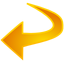 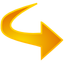 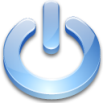 تعاریف و مفاهیم کلی حقوق و ستمزد
وجه نقد و یا هرگونه مزایای غیر نقدی که کارکنان در مقابل انجام کار ، از کارفرما دریافت می دارند . 
دستمزد ، برای کارگزان است . 
حقوق ، برای کارمندان است . 
صاحبنظران مدیریت ، حقوق و دستمزد را برقراری یک ارتباط منطقی بین وظایف و مسئولیت های شغلی و میزان حقوق و دستمزد پرداختی به کارکنان دانسته اند .
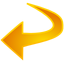 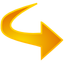 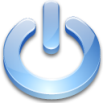 اصطلاحات حقوق و دستمزد
دستمزد : مبلغ خالصی است که به کارگر پرداخت می شود . 
حقوق : مبلغ خالصی است که به کارمند میدهند . 
مزایای جنبی : امتیازی که مستقیما به حقوق و دستمزد ارتباط ندارند و جدای از این دو اعطا می شوند . 
هزینه های زندگی : برای گذراندن زندگی خود در یک محدوده ی زمانی 
سطح زندگی : درجه ی استفاده از کالا ، خدمات و امکانات زندگی در یک جامعه .
تورم : شرایطی است که میزان پول در جریان بدون تناسب با رشد تولیدات داخلی افزایش می یابد .
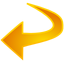 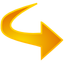 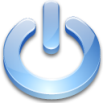 نظریه های حقوق و دستمزد
نظریه و عامل عرضه و تقاضا : 
حقوق و دستمزد کارکنان براساس قوانین عرضه و تقاضا محاسبه و تعیین می شود .
بدین معنی که هرگاه عرضه ی نیروی انسانی و عاملان کار در بازار بیشتر گردد و نیاز به آن ثابت بماند ، میزان حقوق و دستمزد به علت فراوانی نیروی کار به بازار کاهش می یابد و بالعکس . 
این نگرش به انسان و مهارت های او صحیح نیست .
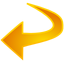 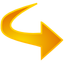 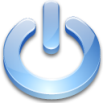 نظریه های حقوق و دستمزد
سندیکاها ، اتحادیه ها و کنفدراسیونها (تشکلها / نهادهای صنفی) 
سندیکا ، سازمانی است که به منظور حفظ منابع حرفه ای و بهبود وضع اقتصادی و اجتماعی ، تشکیل می شود . ائتلاف چند سندیکا به تشکیل یک اتحادیه و ائتلاف چند اتحادیه به تشکیل یک کنفدراسیون می انجامد . 
هدف انها کنترل عرضه ی نیروی کار به بازار و تقلیل آن در مواقع حساس می باشد . 
با استفاده از قانون عرضه و تقاضای نیروی کار و اعتصابات ، کارفرمایان را به پرداخت حقوق و دستمزد بیشتر ناگزیر می دارد .
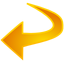 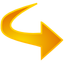 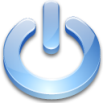 نظریه های حقوق و دستمزد
نظریه و عامل قدرت پرداخت
سندیکاها و اتحادیه های کارگری نظریه ی قدرت پرداخت سازمان ها را برای تحصیل حقوق و دستمزد بیشتر ، ملاک مذاکرات خود قرار می دهند . 
نظریه و عامل بهره وری 
براساس این نظریه ، میزان حقوق و دستمزد کارکنان ، به نسبت افزایش کارایی و بازدهی آنان افزایش می یابد . 
این روش در دراز مدت اثرات نامطلوبی را به همراه دارد .
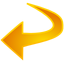 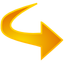 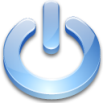 نظریه های حقوق و دستمزد
معایب روش عامل بهره وری :
روش دقیقی برای سنجش بهره وری مورد قبول همگان وجود ندارد . 
میزان افزایش بهره وری را نمی توان در کوتاه مدت به دست آورد .
میانگین تولید سالانه را کاهش می دهد . 
اساساً ممکن است افزایش تولید به سبب استفاده از فناوری های بالاتر باشد نه نیروی انسانی 
تسریع در افزایش حقوق و دستمزد 
کاهش میزان تولید
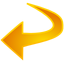 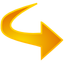 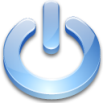 نظریه های حقوق و دستمزد
عامل قوانین و مقررات دولتی 
در نظام های اقتصادی ارشادی ، دولت ها با تصویب قوانین و مقررات دولتی ، در تأمین حقوق و دستمزد عادلانه برای کارکنان اقدامات وسیعی به عمل می اورند . 
دراین گونه نظام ها ، دولت ها هدایت فعالیت های اقتصادی جامعه را در دست می اورند . 
نظریه و عامل هزینه های زندگی 
بسته به این که همه ساله چه میزان هزینه های زندگی براساس تورم افزایش می یابد متناسب با میزان تورم باید به حقوق و دستمزد عاملان کار افزود .
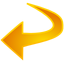 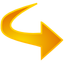 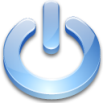 نظریه های حقوق و دستمزد
عامل قوانین و مقررات دولتی 
در نظام های اقتصادی ارشادی ، دولت ها با تصویب قوانین و مقررات دولتی ، در تأمین حقوق و دستمزد عادلانه برای کارکنان اقدامات وسیعی به عمل می اورند . 
دراین گونه نظام ها ، دولت ها هدایت فعالیت های اقتصادی جامعه را در دست می اورند . 
نظریه و عامل هزینه های زندگی 
بسته به این که همه ساله چه میزان هزینه های زندگی براساس تورم افزایش می یابد متناسب با میزان تورم باید به حقوق و دستمزد عاملان کار افزود .
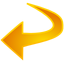 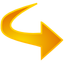 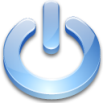 نظریه های حقوق و دستمزد
معایب روش هزینه ی زندگی : 
فرمول مشخصی برای محاسبه ی حقوق و دستمزد پایه ی عاملان کار با توانایی های گوناگون وجود ندارد . 
حقوق و دستمزد حقیقی آنان ثابت می ماند .
روش محاسبه ی نرح تورم ممکن است مورد قبول همگان واقع نگردد . 
استفاده از این روش باعث افزایش نرخ تورم در جامعه می شود . 
نظام شایستگی در محاسبه ی حقوق و دستمزد عادلانه و منصفانه را مختل می کند .
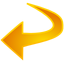 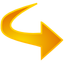 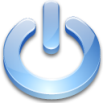 نظریه های حقوق و دستمزد
نظریه ها و عوامل فرهنگی و ارزشی 
هرفرهنگی ارزشهایی دارد که به طور مستقیم و یا غیر مستقیم می توانند بر موضوع حقوق و دستمزد مؤثر باشند . 
سه روش عام برای پرداخت حقوق و دستمزد کارکنان درفرهنگ اسلامی :
روش پرداخت حقوق و یا دستمزد 
روش شرکت در منافع یا محصولات
تلفیق دو روش فوق 
در هر دو حالت ، عامل کار حق دارد تا پول یا کالای معینی را در قبال خدمات خود دریافت کند.
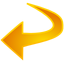 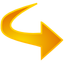 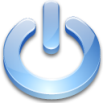 اجزای تشکیل دهنده ی حقوق و دستمزد
ارزش کار بر حسب نیاز جامعه 
حقوق و دستمزد از نظر بن خلدون ، ارزش کارهای انسانی که این ارزش هم برحسب نیاز جامعه متفاوت است . 
چنانچه نتیجه ی کار در زمره ی نیازهای اساسی جامعه باشد ، ارزش آن بالاتر است . 
عوامل کار 
به ماهیت کار که نیازمند مهارت ، مسئولیت ، کوششهای فکری و جسمی ویژه است و در محیط و شرایط خاص خود صورت می پذیرد ، مربوط می شود . 
هریک از این عوامل ، به عوامل فرعی و سپس به درجاتی تقسیم می گردند که در محاسبه و تعیین میزان حقوق و دستمزد مؤثرند .
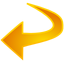 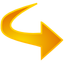 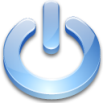 اجزای تشکیل دهنده ی حقوق و دستمزد
عوامل شخصی 
مربوط به صفات کرکنان است که در کم و کیف کار به طور مستقیم و غیر مستقیم مؤثرند . 

عوامل جنبی 
مزایای جنبی که در مشاغل مختلف وجود دارد . 
برخی از این مزایا به صورت افزودن مبالغی به حقوق و دستمزد کارکنان اعطا می شوند و برخی دیگر در قبال کم کردن بخشی از حقوق و دستمزد کارکنان به انان ارائه می گردند .
مزایای شغل اعم از سیاسی ، اقتصادی ، اجتماعی ، فرهنگی ، اخلاقی
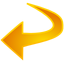 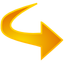 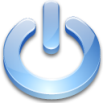 اجزای تشکیل دهنده ی حقوق و دستمزد
به طور خلاصه تعیین حقوق و دستمزد کارکنان : 
به ارزش کار انسانی بر حسب نیاز جامعه مربوط می شود . 
به عوامل کار ، یعنی ماهیت کار و شرایطی که کارکنان باید داشته باشند تا بتوانند آن کار را به نحو احسن انجام دهند . 
به عوامل شخصی که به کارکنان مربوط می شود نه خود کار .
به عوامل جنبی ، یعنی مزایای شغل مربوط می شود .
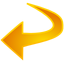 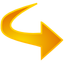 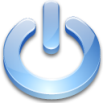 سیاست های کلی حقوق و دستمزد
سیاست های کلی حقوق و دستمزد در هر مؤسسه باید با توجه به هدف های سازمان مدیریت و نابع انسانی تنظیم گردد و باشرایط بازار کار وفق داشته باشد .
حقوق و دستمزد در هر سازمان باید با در نظر گرفتن هدف ها و منافع اقتصادی ، اجتماعی ، سیاسی و فرهنگی افراد جامعه تهیه و تنظیم گردد .
باید تغییرات کیفی و کمی در سطح هزینه ی زندگی و اثرات نسبی آن را بر میزان حقوق و دستمزد در نظر داشته باشند . 
سیاست ها در هر سازمان باید متناسب با توان مالی ان سازمان تهیه و تنظیم شود و به مرحله ی اجرا در آید .
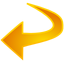 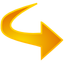 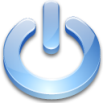 سیاست های کلی حقوق و دستمزد
میزان پرداخت ها در یک رشته ی کاری خاص تقریباً مشابه باشد . 
براساس ارزش واقعی کار در افزایش کارایی و سود سازمان پرداخت شوند . 
حقوق و دستمزد به تقویت نظام شایستگی و روحیه ی کسب دانش ، مهارت و رفتارهای مطلوب بینجامند . 
اجرای طرحهای تشویقی برای ترغیب کارکنان به کار کردن بهتر و بیشتر شود .
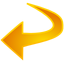 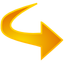 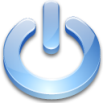 پرداخت حقوق و دستمزد در زمان بیماری
سازمان ها می کوشند تا پرداخت حقوق و دستمزد در زمان بیماری را اسان تر کنند . 
علاوه بر این مدیران باید به عیادت شخص بیمار رفته ، در صورت لزوم امکاناتی را در اختیارشان بگذارند . 
برقراری ارتباط با کارکنان بیمار ، روشی برای بررسی غیبتهای ناشی از بیماری است ، که در واقع میزان سوء استفاده از تسهیلات مربوط به پرداخت ها را در زمان بیماری کاهش می دهد .
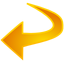 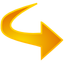 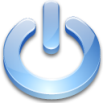 فصل ششم :
ارزشیابی مشاغل
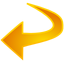 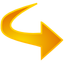 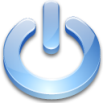 مقدمه
هدف اصلی نظام ارزشیابی مشاغل ، عبارت است از تعیین درجه ی اهمیت مشاغل در سازمان به منظور پرداخت حقوق و دستمزدی که با وظایف ، مسئولیت ها و شرایط محیط کاری کارکنان متناسب باشد .
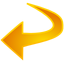 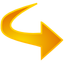 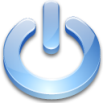 ارزشیابی مشاغل چیست ؟
تعیین ارزش ریالی مشاغل موجود در سازمان است . 
برای ارزشیابی مشاغل در سازمان ، یک روش علمی و دقیق به کار گرفته نمی شود . 
بهتر است ارزشیابی مشاغل به دست یک گروه صورت گیرد . 
گروه ارزشیابی مشاغل باید با توجه به واقعیات و به دور از ذهنیات خود به ارزشیابی مشاغل بپردازند ، که نتایج آن در افزایش کارایی سازمان بسیار مؤثر است.
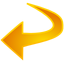 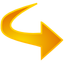 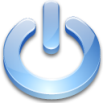 فواید ارزشیابی مشاغل
ایجاد نظم در سازمان 
تهیه و تنظیم بودجه های پرسنلی 
ایجاد ضوابط دقیق برای ارزشیابی کارکنان 
غنی سازی شغلی 
توسعه ی شغلی 
طراحی مشاغل 
جذب و گزینش 
آموزش و بهسازی 
بهبود شرایط کار
بررسی نوسانات حقوق و دستمزد 
تهیه و تنظیم قوانین و مقررات برای استخدام 
انتقال و ترفیعات کارکنان
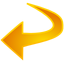 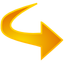 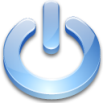 محدودیت های ارزشیابی مشاغل
محدودیت ها به خاطر عوامل زیر به وجود می آیند : 
نفس کار 
 روشهای ارزشیابی
نگرش کارشناسان 
سیاست های حقوق و دستمزد 
کیفی و ذهنی بودن مشاغل 
نگرش کارشناسان به شغل و شاغل
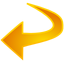 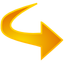 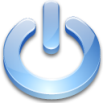 زمان ارزشیابی مشاغل
حالت اول : زمانی است که برای تأسیس یک سازمان برنامه ریزی می شود. (هنوز شغل و شاغلی در عمل وجود ندارد)
در این مرحله ، کارشناسان با توجه به پیشینه ی موضوع و سازمان های مشابه ، ارزش ریالی مشاغل سازمان را مشخص می کنند . 

حالت دوم : زمانی است که سازمان فعال است . 
در این صورت لازم است کارشناسان سازمان را به خوبی بشناسند .
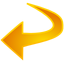 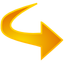 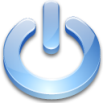 روشهای ارزشیابی مشاغل
به طور کلی به دو نوع کیفی و کمی تقسیم می شود .
انتخاب هر روش بستگی به شرایط ، امکانات ، ماهیت شغل و دیدگا های کارشناسان ، کارکنان ، مدیران و کارفرمایان دارد .
نظام ها و روشهای کیفی و کمی بسیاری برای ارزشیابی مشاغل کارکنان در سطوح مختلف سازمانی پیشنهاد شده است . 
مهمترین و متداول ترین این نظام ها به شرح زیر می باشند :
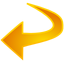 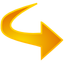 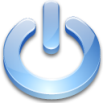 روشهای ارزشیابی مشاغل
روش رتبه بندی یا رده بندی 
در این روش، مشاغل به اجزا و عوامل سازنده ی خود تقسیم نمی شوند . بلکه از نظر کلی با توجه به معیارها و عواملی که بیشتر جنبه ی ذهنی دارند مقایسه و سنجیده می شوند . 
طی سه مرحله انجام می شود : 
شناسایی مشاغل 
شرح مشاغل روی ورقه 
این ورقه ها را به ترتیب از مهمترین و پیچیده ترین تا ساده ترین مشاغل و بالعکس درجه بندی یا رتبه بندی می کنند . 
محاسن : سادگی ، کم هزینگی ، قابل فهم بودن 
معایب : کیفی و ذهنی بودن ، توجه به عناوین به جای توجه به محتوا ، کلی بودن ، قضاوت های متمایز ، قابل استفاده نبودن آن در سازمانهای وسیع با مشاغل متعدد.
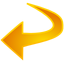 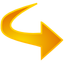 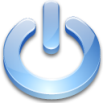 روشهای ارزشیابی مشاغل
روش درجه بندی یا طبقه بندی مشاغل 
مشاغل به طور کلی مورد ارزشیابی قرار می گیرند . 
نسبت به روش رتبه بندی کامل تر است . 
کیفی و ذهنی است .
مراحل اجرایی : 
شناسایی ،       2. گروه بندی ،       3. شرح طبقه ی کلی ،      4. شرح وظایف مشاغل 
محاسن : وجود شرح طبقه ، سادگی و سهولت ، 
معایب : تهیه و شرح کامل طبقات کلیه ی مشاغل کاری بس دشوار است ، به اجزا و عوامل تشکیل دهنده ی شغل توجهکافی نمی شود ، دسته های مشاغل نامتجانس در یک طبقه کنار هم قرار می گیرند ، امکان دارد که شرح یک طبقه از جهاتی دیگر به طبقات بالاتر و یا پایین تر مربوط می شود .
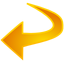 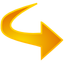 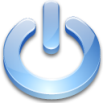 روشهای ارزشیابی مشاغل
روش مقایسه ی عوامل
تجزیه ی مشاغل براساس عوامل چهارگانه ی شغلی
1
انتخاب مشاغل مهم
2
رتبه بندی مشاغل مهم برمبنای عوامل چهارگانه ی شغلی
3
تخصیص ارزش ریالی به عوامل چهارگانه ی شغلی
4
تهیه ی طرح جامع نرخ حقوق و دستمزد و رتبه بندی مشاغل سازمان
5
مراحل پنج گانه ی روش مقایسه عوامل
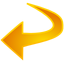 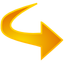 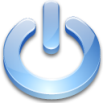 روشهای ارزشیابی مشاغل
مرحله اول : تجزیه ی شغل، برای شناخت عوامل اساسی و اصلی تشکیل دهنده ی آن است. 
مرحله دوم : انتخاب مشاغل مهم که باید مشاغلی باشند که محتوای کلی آن ها در زمان نسبتاً طولانی ثابت بماند . 
مرحله سوم : عوامل اساسی مشاغل مختلف با یکدیگر مقایسه می شوند و در رتبه های مختلفی جای می گیرند . 
مرحله چهارم : تخصیص ارزش ریالی که به عوامل اساسی مشاغل رتبه بندی و مقایسه ی عوامل با ارقام پولی رتبه بندی بستگی دارد . 
مرحله پنجم : سایر مشاغل سازمان را با توجه به عوامل شغلی آنها با مقایسه و میزان حقوق و یا دستمزد ساعتی آنها را محاسبه می کنیم .
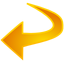 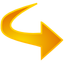 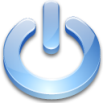 روشهای ارزشیابی مشاغل
محاسن روش : 
ساده و آسان 
اعتبار ، صحت و دقت بیشتر 
انعطاف پذیری 
فقط با یک مقیاس یعنی ارزش پولی عوامل شغل مواجه هستیم .
معایب روش : 
صرف وقت و نیروی آموزشی بسیار. 
اگر اشتباهی در یکی از عوامل ارزشگذاری پیش آید ، کل روش را ضایع می کند . 
نمی توان از تجربیات قبلی استفاده کرد .
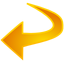 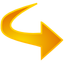 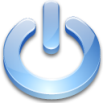 روشهای ارزشیابی مشاغل
روش امتیازی
انتخاب عوامل شغلی
1
تنظیم آیین نامه ی امتیازات
2
تخصیص امتیاز به مشاغل سازمان
3
مطالعه و بررسی حقوق و دستمزد جاری
4
تعیین سیاست های کلی حقوق و دستمزد
5
تنظیم و استقرار نظام حقوق و دستمزد
6
مراحل شش گانه ی روش امتیازی
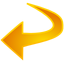 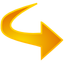 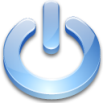 روشهای ارزشیابی مشاغل
مرحله اول : انتخاب عوامل شغلی
مهارت ، مسئولیت ، مساعی ، محیط ، عوامل اجزای تشکیل دهنده ی ارزش ریالی هر شغل هستند . 
تعداد عوامل اصلی شغلی در هر سازمان با توجه به هدف ها و روش های انجام دادن کار متفاوت است . 
این عوامل اصلی خود به عوامل فرعی نیز تقسیم می گردند . 
مرحله دوم : تنظیم آیین نامه امتیازات 
تعیین ظوابط ارزشیابی برای عوامل اصلی و فرعی است که در مرحله ی اول مشخص شده اند.
باید برای عوامل امتیازاتی متناسب در نظر گرفته شود
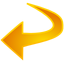 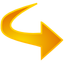 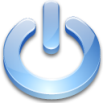 روشهای ارزشیابی مشاغل
مرحله سوم : تخصیص امتیازات به کلیه ی مشاغل موجود در سازمان ها 
کلیه ی مشاغل سازمانی ارزشیابی می شوند و امتیازاتی متناسب با مشاغل برای آنها در نظر گرفته می شود . 
مجموع امتیازات هر شغل ، نشان دهنده ی ارزشی است که آن شغل برای سازمان دارد . 
مرحله چهارم : مطالعه و بررسی حقوق و دستمزد جاری در بازار کار 
برای تبدیل امتیازها به ارقام پولی اصولی ترین راه ، مطالعه و بررسی حقوق و دستمزد پرداختی به مشاغل مشابه در بازار کار است .
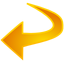 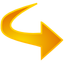 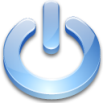 روشهای ارزشیابی مشاغل
مرحله پنجم : تعیین سیاست های کلی حقوق و دستمزد 
مستلزم ایجاد طبقات شغلی و دامنه (یعنی حداقل و حداکثر حقوق و دستمزد)  برای طبقات شغلی مختلف است . 
در این مرحله سازمان برای هر طبقه از میزان حقوق و دستمزد مسطح یا نرخهای متغیر استفاده کنند . 
در استفاده از روش مسطح ، حقوق و دستمزد کارهایی که امتیازهای مختلف دارند ولی در یک طبقه ی شغلی قرار گرفته اند ، یکسان خواهد بود .
 متغیر حقوق و دستمزد به تناسب امتیازات مشاغل هر طبقه افزایش می یابد . 
مرحله ی ششم : تنظیم و استقرار نظام حقوق و دستمزد 
کلیه ی حقوق و دستمزد پرداختی در سازمان ها باید در چارچوب ساختار مناسب قرار گیرد .
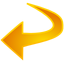 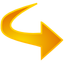 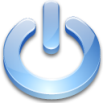 روشهای ارزشیابی مشاغل
محاسن روش : 
تحلیلی و کمی بودن آن و برخورداری از دقت کافی در نگرش به عوامل شغلی .
برخورداری از منطق و استدلال خاص و قوی .
یکنواخت بودن ارزشیابی برای کلیه ی مشاغل سازمانی . 
معایب روش : 
انتخاب ضرایب ریالی یکسان برای مشاغل مختلف که از نظر ماهیت با یکدیگر فرق دارند .
انعطاف ناپذیری نبود قانون و منطقی خاص برای تخصیص امتیازها به عوامل اصلی و فرعی مشاغل .
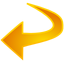 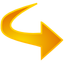 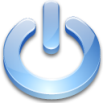 فصل هفتم :
انضباط
و رسیدگی به شکایات
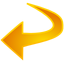 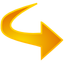 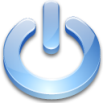 مقدمه
اِعمال انضباط در سازمان برای کارکنان مشکل آفرین الزامی می گردد.
رفتار های ناهنجاری که مدیران را ناگزیر از اعمال انظباط در سازمان می کنند .
رفتارهایی که اثرات نامطلوبی برای سازمان و مدیریت در پی داشته است.
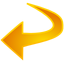 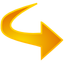 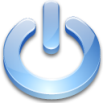 تعاریف و مفاهیم انضباط
انضباط ، تدارک موقعیتی که کارکنان یک سازمان خود را با قوانین و مقررات و معیارهای سازمانی هماهنگ و براساس آنها رفتار می کنند . 
انضباط ، نوعی آموزش است که هدف آن اطلاح رفتار و طرز برخورد کارکنان است.
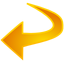 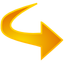 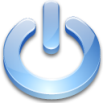 انواع انضباط
انضباط از نظر نوع بر دو دسته زیر است : 
انضباط بازدارنده : 
هدف ، تشویق کارکنان به مراعات مقررات سازمان و مدیریت و خود تدبیری آنان است . 
کارکنان را مایل به رعایت قوانین و مقررات می سازد . 
انضباط اصلاح کننده :
هدف ، بازداشتن کارکنان خطاکار از بی توجهی به مقررات سازمانی و اصلاح رفتار آنان از طریق القای ترس از مجازاتهای قانونی است .  
کارکنان را با اکراه ملزم به رعایت قوانین و مقررات می کند
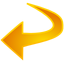 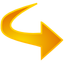 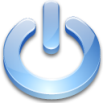 نکاتی که باید قبل از مجازاتهای انضباطی توجه شود
الف) نوع و اهمیت خطا 
ب) طول ، زمان و تکرار خطا 
ج) پیشینه ی کاری کارکنان 
د) شرایط کارکنان خاطی 
و) میزان اِعمال سیاست های بازدارنده 
ه) پیشینه ی سیاست های انضباطی سازمان 
ی) آثار مجازات بر سایر کارکنان
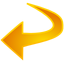 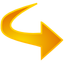 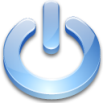 سیاست های کلی انضباط
مراعات اصل برائت 
پیروی از اصل مجازات متناسب با خطا 
نظارت مدیران رده بالای سازمان بر اجرای مجازات ها 
مشاوره و راهنمایی به منظور اصلاح کارکنان نه تنبیه و اخراج 
آموزش و تشویق کارکنان به مراعات قوانین 
اِعمال قانون آتش سوزان 
توجه به اخبار متواتر 
برقراری گروه های انضباطی 
مراعات مقررات سازمانی توسط مدیران رده بالای سازمانی
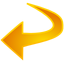 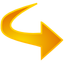 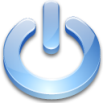 تدابیر انضباطی
روش های غیر کلامی 
اخطار شفاهی ، نهانی
اخطار شفاهی در مقابل دیگران 
اخطار کتبی بدون درج در پرونده 
اخطار کتبی با درج در پرونده 
توبیخ کتبی با درج در پرونده ی استخدامی
کسر حقوق و فوق العاده شغل 
انفصال موقت از خدمت 
تبعید به مراکز بد اب و هوا  
تنزیل درجه و یا تغییر شغل
بازخرید و یا بازنشستگی 
اخراج از کار در سازمان
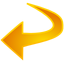 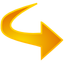 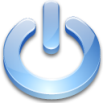 رسیدگی به شکایات
نارضایتی ، عاملی است که انسان را آزار می دهد ، اعم از اینکه برای دیگران بازگو کند و یا نکند . 
گله کردن ، گفتن و یا نوشتن چیزی که باعث ناخرسندی انسان می شود .
شکایت ، گله ای مکتوب به مراجع قانونی است . 
مدیران باید ضمن شناخت عوامل و ریشه های نارضایتی در سازمان در زمینه ی رفع و یا کاهش انها اقدامات لازم را به عمل آورند . 
باید برای کارکنان روشن شود که در صورت لزوم چگونه و به چه مراجعی باید شکایت کنند .
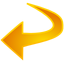 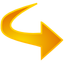 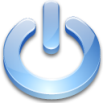 شیوه ی شکایت کردن
شکایت باید مکتوب باشد . 
مورد شکایت باید دقیقاً مشتخث شده باشد . 
موضوعاتی که باید مورد توجه قرار گیرند ، به روشنی بیان شده باشند . 
کارهایی که باید برای برخورد یا حل مشکل انجام شوند ، پیشنهاد شوند . 
شکایت را باید به صورت رسمی به مقامات مسؤول رسیدگی تحویل داد . رسید دریافت کرد . 
اسناد و مدارک باید همراه شکایت باشند 
نام و نام خانوادگی شاکی ، نشانی ، تلفن تماس ، باید ذکر شوند .
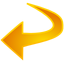 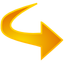 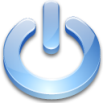 فصل هشتم :
ارزشیابی عملکرد 
کارکنان
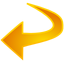 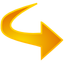 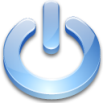 تعاریف ، مفاهیم و هدف ارزشیابی عملکرد کارکنان
اثر بخشی : یعنی رسیدن به هدف 
کارآیی : نسبت داده ها به ستاده ها در یک نظام سازمانی 
ارزشیابی کار کارکنان : ارزشیابی حرکتی است که بدان وسیله سازمان عملکرد کارکنان را در مسئولیت هایی که به عهده دارند ، بررسی می کند و می سنجد . 
ارزشیابی کارکنان : مرحله ای رسمی به منظور بازخورد اطلاعات مربوط به نحوه انجام دادن وظایف و مسئولیت های محول ، اعم از نکات مثبت و یا منفی ، آنان می داند.
ارزشیابی : از یک طرف به سنجش چگونه کار کردن و مسئولیت کارکنان می پردازد و از طرف دیگر ، برخی از خصوصیات شخصی آنان را مورد سنجش قرار می دهد .
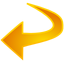 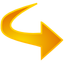 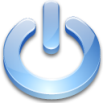 تعاریف ، مفاهیم و هدف ارزشیابی عملکرد کارکنان
در ارزشیابی استعدادهای بالفعل کارکنان و رفتارهای ظاهری و مشهود آنان سنجش و نتیجه گیری می شود . 
ارزشیابی کارکنان به نحو صحیح ، کامل و جامع عبات است از ، مراحلی رسمی برای سنجش و آگاه ساختن کارکنان در مورد نحوه ی کار ، مسئولیت های محول و خصوصیات مورد نظر و همچنین ، شناخت استعدادهای بالقوه ی آنان به منظور شکوفایی آنها در ابعاد مختلف .
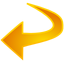 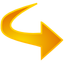 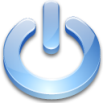 هدف های ارزشیابی عملکرد کارکنان
آگاه ساختن کارکنان از نحوه ی کار کردن و رفتارهای آنان 
تشخیص نیازهای آموزشی کارکنان 
ایجاد یک نظام منطقی تشویق و تنبیه 
ایجاد شیوه ی صحیح نقل و انتقلات و ترفیعات و انتصابات 
تهیه ی طرحهای پرداخت براساس بهره وری 
تقویت نظام ارتباطی میان مدیران و کارکنان در سازمان 
طراحی صحیح مشاغل 
رفع نارسایی های مربوط به شیوه های نیرویابی ، جذب و گزینش 
ایجاد عدالت استخدامی
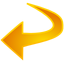 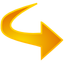 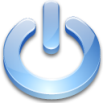 معیارهای ارزشیابی
معیارهای کاری : شرایطی است که برای موفقیت آمیز بودن کار لازم است .
معیار های اخلاقی : صفات و خصوصیات خوب انسانی .
معیارهای ارزشی : ریشه در جهان بینی انسان دارند .

سنجش ، آزمایش و ارزشیابی 
در تمامی مکاتب دینی همواره به عنوان یک اصل مطرح بوده
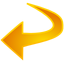 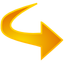 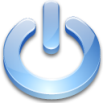 ارزشیابی عینی و ارزشیابی ذهنی
عینی :
 از نظر دیگران هم قابل تأیید است . 
معمولاً در مورد عوامل مشهود و قابل رؤیت ، از قبیل کیفیت و کمیت کار ، مسئولیت ها ، آثار و رفتارهایی که معیارهای روشنی دارند ، صورت می پذیرد .
از اعتبار بالایی برخوردارند . 
ذهنی : 
مورد تصدیق و تأیید دیگران نیست . 
به خاطر داوری های شخصی سرپرست از مرئوس ، اعتبار کمتری دارد .
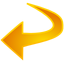 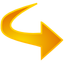 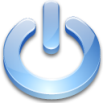 ارزشیابی عینی و ارزشیابی ذهنی
عینی :
 از نظر دیگران هم قابل تأیید است . 
معمولاً در مورد عوامل مشهود و قابل رؤیت ، از قبیل کیفیت و کمیت کار ، مسئولیت ها ، آثار و رفتارهایی که معیارهای روشنی دارند ، صورت می پذیرد .
از اعتبار بالایی برخوردارند . 
ذهنی : 
مورد تصدیق و تأیید دیگران نیست . 
به خاطر داوری های شخصی سرپرست از مرئوس ، اعتبار کمتری دارد .
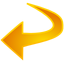 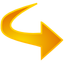 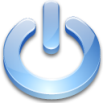 انحرافات در ارزشیابی عملکرد کارکنان
قضاوت های شخصی (خطای هاله ای) 
تمایل به ارزشیابی متوسط (خطای گرایش به مرکز)
سختگیری های بی مورد 
معیارهای فرهنگی ارزیاب 
گرایش به تبعیض 
تأثیر رفتارهای آخر سال کارکنان
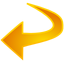 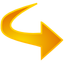 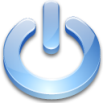 انحرافات در ارزشیابی عملکرد کارکنان
1. قضاوت های شخصی (خطای هاله ای)
به دلایلی ذهن آدمی را لَه یا علیه انسان دیگری سوق دهند . 
2. تمایل به ارزشیابی متوسط (خطای گرایش به مرکز)
مسئولان ارزشیابی ، تمایل چندانی به ارزشیابی واقعی کارکنان ندارند و می کوشند آنان را با در نظر گرفتن امتیازات متوسط بسنجند . 
3. سختگیری های بی مورد 
مسئولان ارزشیابی بیش از اندازه به نحوه ی ارزشیابی وسواس خرج دهند و سختگیری های بی مورد بکنند و امتیازات پایینی را در نظر بگیرند .
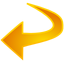 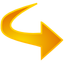 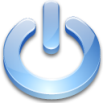 انحرافات در ارزشیابی عملکرد کارکنان
4. معیارهای فرهنگی ارزیاب 
مسئولان ارزشیابی ، کار خود را با توجه به معیارهای فرهنگی خاص خود انجام می دهند. 
5. گرایش به تبعیض
مسئولان ممکن است ، عواملی از قبیل ملیت ، رنگ و نژاد ، قومیت و جنسیت تبعیضاتی را در ارزشیابی روا دارند . 
6. تأثیر رفتارهای آخر سال کارکنان 
مسئولان ارزشیابی ، تحت تأثیر آخرین رفتارهای خوب یا بد کارکنان قرار می گیرند و با بی توجهی به رفتارهای قبلی ، آنان را ارزشیابی می کنند .
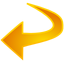 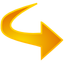 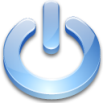 چه کسانی باید ارزشیابی کنند ؟
ارزشیابی توسط سرپرستان مستقیم 
قدیمی ترین و متداول ترین روشهاست 
محاسن : 
شناخت دقیق تر سرپرستان مستقیم کارکنان 
معایب :
 اعمال نظرهای آگاهانه یا ناآگاهانه ی سرپرستان مستقیم . 
دیگر اینکه چنین ارزشیابی هایی معمولاً در دوره های یک ساله صورت می گیرند . 
این ارزشیابی را ارزشیابی پدرانه نیز می خوانند
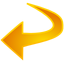 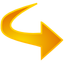 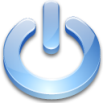 چه کسانی باید ارزشیابی کنند ؟
ارزشیابی به وسیله ی کارشناسان امور پرسنلی 
این نوع را معمولاً نماینده ی واحد امور پرسنلی در سازمان انجام می دهد . 
در سازمان های ماتریسی که کارکنان سرپرست مستقیمی ندارند ، استفاده می شود .
ارزشیابی به وسیله ی همکاران 
از روش های معتبر و قابل قبول ارزشیابی قلمداد شده است ، زیرا معمولاً همکاران ، یکدیگر را بهتر می شناسند و به نقاط قوت و ضعف هم بیشتر آشنا هستند . 
میانگین نظرات همکاران را ملحوظ می دارند .
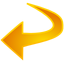 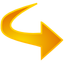 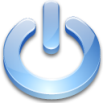 چه کسانی باید ارزشیابی کنند ؟
ارزشیابی به وسیله ی زیردستان 
معمولاً برای ارزشیابی سرپرستان و مدیران مورد استفاده قرار می گیرد . 
میانگین نظرات زیردستان را دخالت می دهند . 
ارزشیابی به وسیله ی سرپرست کل 
تأیید و امضای نظر سرپرست در مورد مرئوسان پس از حصول اطمینان از صحت ارزشیابی 
دخالت مستقیم در ارزشیابی که آن را ارزشیابی پدر بزرگ می خوانند . 
هدف ، مقایسه ی کارکنان با یکدیگر و انتخاب برخی برای مشاغل بالاتر . 
این نوع ارزشیابی را منصفانه تر تلقی می کنند .
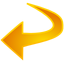 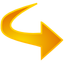 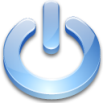 چه کسانی باید ارزشیابی کنند ؟
ارزشیابی توسط مراکز مشاوره و راهنمایی کارکنان 
مزایا : 
این مراکز موظف اند استعدادهای بالفعل و بالقوه ی کارکنان را بشناسند . 
شایستگی برای ترفیع را هم بررسی می کنند .
این مراکز با استفاده از آزمونهای گوناگون تمرینهای گروهی و مصاحبه های ارزشیابی، کار ارزشیابی کارکنان را به نحو شایسته تری انجام می دهند .
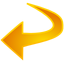 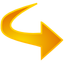 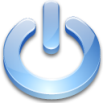 روشها و فنون ارزشیابی عملکرد کارکنان
رتبه بندی
درجه بندی 
مقیاسهای گرافیکی 
بررسی نامه (چک لیست) 
انتخاب اجباری 
وقایع حساس (بحرانی)
ارزشیابی خویشتن
مدیریت بر مبنای هدف 
ارزشیابی روانی
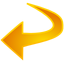 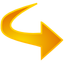 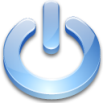 چه کسانی باید ارزشیابی کنند ؟
رتبه بندی : 
کارکنان را به طور کلی و ذهنی ، بیشتر با توجهبه عناوین شغلی می سنجند و با مقایسه تک تک افراد با یکدیگر ، انان را رتبه بندی می کنند . 
معایب : عدم دقت کافی ، قابل استفاده نبودن آن در سازمان ها و واحد های بزرگ .
روش درجه بندی : 
طبقاتی را باید ارزشیابی کاکنان در نظر می گیرند ، که این طبقات کاملا تعریف شده و مشخص هستند . 
گاهی به صورت تلفیقی با روش توزیع اجباری به کار می برند 
مزیت : اِعمال نظر افرادی است که کار ارزشیابی را به عهده دارند .
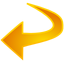 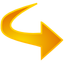 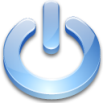 چه کسانی باید ارزشیابی کنند ؟
مقیاس های گرافیکی
در آن مقیاسهایی را برای سنجش عملکرد مورد نظر تعیین می کنند تا بتوانند در ارزشیابی آن ها را به کار بگیرند . 
عوامل اصلی مورد ارزشیابی را به دو دسته ی کلی تقسیم کرده اند : 
اول ، صفات و خصوصیات اختصاصی از قبیل طرز برخورد و درجه ی وابستگی به سازمان 
دوم ، نحوه ی مشارکت درانجام دادن وظایف و مسئولیت ها ، از قبیل کیفیت و کمیت کار 
تعداد عوامل اصلی می تواند بسته به نوع و سطح مشاغل و فرهنگ اجتماعی ، بیشتر باشد.
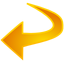 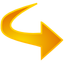 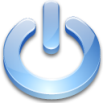 چه کسانی باید ارزشیابی کنند ؟
بررسی نامه (چک لیست) 
از این روش ، برای کاهش بار مسئولیت مدیران و سرپرستان استفاده می شود . در آن ارزشیابی کنندگان افراد مورد نظر را ارزشیابی نمی کنند ، بلکه تقریباً گزارش را در مورد آنان تکمیل می کنند و آنگاه ارزشیابی واقعی کارکنان را کارشناسان مربوط در داره ی پرسنلی انجام می دهند . 
معایب : مشکل مربوط به اختصاص امتیاز به سوالات طرح شده است . 
و نیز در مشاغل متفاوت باید فرمهای گوناگون تهیه و تنظیم شود . 
مزایا : بی اطلاعی ارزشیابان از ارزش پاسخ های مثبت و منفی است .
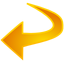 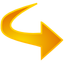 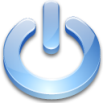 چه کسانی باید ارزشیابی کنند ؟
انتخاب اجباری 
روشی است که ارزشیابان به هیچ وجه نمی توانند نظری به نفع یا ضرر ارزشیابی شوندگان اعمال کنند . 
در این روش ، ارزشیابان باید به یکی از دو سوال طرح شده پاسخ دهند . 
وقایع حساس (بحرانی)
در این روش ، وظیفه اصلی ارزشیاب ، مشاهده و ثبت و ضبط رفتارهای غیر متعارف مثبت و منفی که در فرد مورد نظر ملاحظه گردیده است .
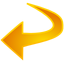 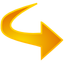 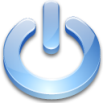 چه کسانی باید ارزشیابی کنند ؟
ارزشیابی خویشتن :
در این روش ، کارکنان خود ، خود را ارزشیابی می کنند و نقاط قوت و ضعف خویش را مشخص می سازند . 
معایب :  تن ندادن برخی از کارکنان به این کار . صحت و اعتبار نظرات داده شده .
مدیریت بر مبنای هدف :
هدف این روش ، مشارکت رئیس و مرئوس در برنامه ریزی و تعیین هدف های آینده شغلی کارکنان است که با توافق دو جانبه صورت می گیرد . 
هدفهای باید جنبه های کیفی و کمی نتایج کار را در برداشته ، بیشتر عینی و قابل اندازه گیری باشند .
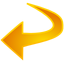 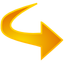 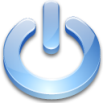 چه کسانی باید ارزشیابی کنند ؟
ارزشیابی روانی :
روانشناسانی را برای ارزشیابی کاکنان استخدام می کنند . 
نقش روانشناسان ، سنجش استعدادهای بالقوه ی کارکنان برای شکوفایی آنهاست . 
معایب :
صرف وقت و نیروی زیاد 
برای ارزشیابی مدیران جوان در سازمان ها ، اعتبار نظرات داده شده بستگی به تخصص روانشناسان دارد . 
کارکنان به سبب کنجکاوی روانشناسی نگرش چندان مثبتی به این روش ندارند .
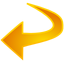 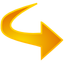 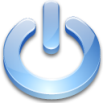 تنگناهای ارزشیابی عملکرد کارکنان
آموزش ارزشیابان : 
لازم است که ارزشیابان ، آموزش های لازم را برای کسب مهارت و درک هدف های ارزشیابی کارکنان بگذرانند . 
دو نکته ارزشیابی : 
استنباط ارزشیابان از مقوله ی ارزشیابی 
منطق و استواری در نظرات ارائه شده
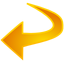 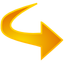 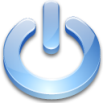 تنگناهای ارزشیابی عملکرد کارکنان
مصاحبه های ارزشیابی 
برای اطلاع رسانی به کارکنان از نتایج ارزشیابی ها و احیاناً حل اختلاف نظر بین ارزشیابان و ارزشیابی شوندگان صورت می گیرد . 
در پایان مصاحبه های ارزشیابی ، برای ارزشیابی شوندگان روشن شود که برای بهبود کیفی و کمی وظایف و مسئولیت های خود ، چگونه باید عمل کنند .
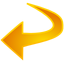 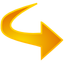 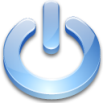 فصل نهم :
برنامه ریزی نیروی انسانی
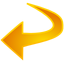 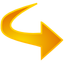 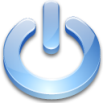 مقدمه
برنامه ریزی نیروی انسانی ، منابع انسانی لازم را برای فعالیت های آینده مشخص می دارد و مدیران را یاری میدهد تا نوع و میزان نیروی انسانی مورد نیاز برای رسیدن به هدف ها و برنامه های آینده سازمانی را برگزینند . در واقع ، پایه هایی را برای تدوین سیاست های کلی جذب ، گزینش ، اموزش ، جابجایی ترفیعات ، رفاه و ... شکل می دهد.
بی توجهی به برنامه ریزی نیروی انسانی ، امکان رسیدن به هدف های سازمانی را مختل می کند ، و آسیب پذیری سازمان را افزایش می دهد . 
برنامه ریزی نیروی انسانی را اساس دوام سازمان و مدیریت می دانند
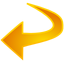 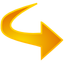 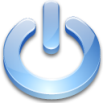 مزایای برنامه ریزی نیروی انسانی
نیازهای پرسنلی آینده سازمان را مشخص می کند . 
این امکان را فراهم می سازد که برای جذب و گزینش و اموزش کارکنان تدبیر لازم به عمل آید . 
امکان استفاده ی عاقلانه از منابع انسانی را برای سازمان و مدیرت میسر می سازد . 
فعالیت های منابع انسانی را با هدف و برنامه های آینده ی سازمان به گونه ای مؤثر هماهنگ می سازد . 
هزینه های پرسنلی و استخدامی سازمان را کاهش می دهد . 
نظام های اطلاعاتی مدیران ، بویزه مدیران منابع انسانی ، را تقویت می کند . 
برنامه های گوناگون مدیریت پرسنلی را هماهنگ می کند .
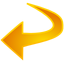 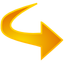 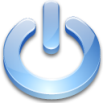 اهمیت برنامه ریزی نیروی انسانی
سازمان بدون منابع انسانی ، هیچ مفهومی ندارد . 
بدون برنامه ریزی ، گزینش ، آموزش و جلب همکاری کارکنان ، امکان رسیدن به هدف های سازمانی فراهم نمی آید . 
مهمترین دارایی سازمان منابع انسانی است . 
سازمان باید برای مهمترین دارایی اش برنامه ریزی کند تا امکان استفاده ی معقول و منطقی و مفید از آن میسر گردد .
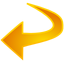 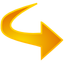 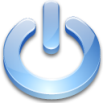 تعاریف و مفاهیم برنامه ریزی نیروی انسانی
برنامه ریزی نیروی انسانی ، حرکتی است که به وسیله ی آن سازمان ها اطمینان می یابند که نوع و میزان نیروی انسانی مورد نیاز خود را در حال و آینده در اختیار دارند. 
برنامه ریزی نیروی انسانی ، تفسیر هدف ها و برنامه های آینده ی سازمان در قالب نوع و میزان منابع انسانی مورد نیاز است . 
برنامه ریزی نیروی انسانی ، سیاست جذب ، گزینش ، آموزش ، بهره برداری ، پیشرفت و حفظ بقای منابع انسانی در سازمان و حتی در جوامع بشری . 
برنامه ریزی نیروی انسانی ، باید مبتنی بر پژوهش و گردآوری اطلاعات باشد .
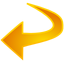 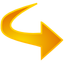 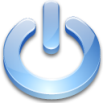 مقاصد برنامه ریزی نیروی انسانی
تجزیه و تحلیل برنامه های آینده برای تعیین نوع و میزان نیروی انسانی مورد نیاز .
براورد میزان و نوع نیروی انسانی موجود در بازار کار در آینده .
تطبیق عرضه و تقاضای نیروی انسانی سازمان در آینده .
تعیین سیاست جذب ، گزینش و آموزش منابع انسانی مورد نیاز برای رسیدن به هدف ها و برنامه های سازمانی .
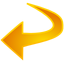 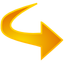 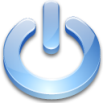 مرتبط ساختن ارتباط برنامه ریزی نیروی انسانی با برنامه ریزی استراتژیک
برنامه ریزی نیروی انسانی در اصل یک برنامه ریزی استراتژیک است که در جهت هدف های کلی سازمان و شیوه های لازم برای رسیدن به آن هدف های کلی حرکت می کند . 
مراحل پنجگانه مرتبط ساختن برنامه ریزی نیروی انسانی و برنامه ریزی استراتژیک:
تشخیص فلسفه ی سازمان : سازمان به چه کاری مشغول است ؟ 
شناخت شرایط محیطی : چه امکانات و یا موانعی در راه رسیدن به هدف ها وجود دارند ؟ 
ارزشیابی نقاط قوت و ضعف سازمانی : چه مسایل و عوامل درون سازمانی ما را یاری می دهند و یا موانعی برای ما در رسیدن به هدف ایجاد می کنند ؟ 
پرورش های هدف های سازمانی : چه انتظاراتی را در چه زمان هایی در نظر داریم .
پرورش تدابیر : چه کارهایی ، بهترین راه رسیدن به هدفهای سازمانی است ؟
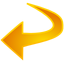 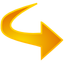 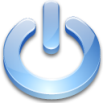 گام های نخستین برای برنامه ریزی نیروی انسانی
هدف ها و برنامه های سازمانی باید مورد مطالعه ، شناسایی و تجزیه و تحلیل فرار گیرند ، و به روشنی مشخص گردند . 
بررسی ضایعات پرسنلی ، کاهشی است که به دلایل مختلف ، از قبیل استعفا ، اخراج ، جابجایی ، از کارافتادگی و غیر ان ، ممکن است در یک فاصله ی زمانی معین در سازمان به وجود آید . 
توجه به روند پیشرفت ها در علم و فناوری عوامل و ابزار ارتباطی که به طور مستقیم برنوع و میزان منابع انسانی مورد نیاز و روشهای انجام دادن کار تأثیر می گذارند . 
گرد آوری اطلاعات و پیش بینی منابع انسانی مورد نیاز در اینده و تجزیه و تحلیل های آماری و ریاضی است .
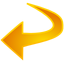 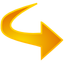 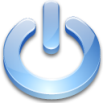 تعیین سیاست های برنامه ریزی نیروی انسانی
استراتژی ، به معنی شیوه های کلی رسیدن به هدف هاست . 
منظور از تعیین استراتژی برنامه ریزی نیروی انسانی ، تهیه و تنظیم یک طرح کلی برای تلفیق و ترکیب و گرداوری گلیه امکانات و امتیازات سوق الجیشی برای مقابله با تغییرات محیطی است که ممکن است در آینده رخ دهند . 
سیاست برنامه ریزی نیروی انسانی باید در برگیرنده ی فعالیتهای مربوط به گزینش ، اموزش ، پرداخت حقوق و دستمزد ، ایجاد انگیزش در منابع انسانی ، نحوه ی برقراری ارتباط انسانی ، سلامت جسم و روان ، جابجایی ها ، بازنشستگی و دریافت مستمری منابع انسانی باشد .
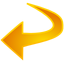 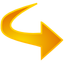 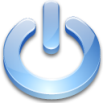 مراحل برنامه ریزی نیروی انسانی
مرحله ی اول
مرحله ی دوم
پیش بینی میزان تقاضای نیروی انسانی
الف) بلند مدت 
بررسی هدف ها و برنامه های بلند مدت سازمان 
بررسی روند رشد جمعیت 
بررسی اوضاع و احوال اقتصادی 
بررسی روند تکنولژی 
بررسی روند سیاسی-اجتماعی 
ب) کوتاه مدت 
بررسی برنامه و بودجه 
بررسی ضایعات پرسنلی 
بررسی قوانین و مقررات استخدامی
پیش بینی میزان عرضه ی نیروی انسانی
الف) پیش بینی عرضه داخلی 
بررسی و شناخت منابع موجود در سازمان 
تنظیم و استفاده از نمودارهای جایگزینی 
ب) پیش بینی عرضه خارجی
بررسی نیازهای خارجی 
بررسی عرضه ی خارجی 
بررسی عکس العمل جامعه 
بررسی جمعیت شناسانه (دموگرافیک)
مرحله ی اول
پیش بینی نحوه ی تطبیق عرضه و تقاضای نیروی انسانی در آینده
1. استخدام نیروهای جدید 					3. مدیریت حرفه های شغلی 
2. اموزش و آماده سازی  						4. بهبود سیستم ها و روش ها 
5. کاهش نیروی انسانی
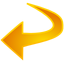 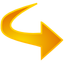 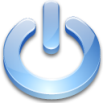 مرحله ی اول – پیش بینی میزان تقاضای نیروی انسانی آینده
در این مرحله ، کارکنان مورد نیاز را برای رسیدن به هدف ها و برنامه های آینده سازمان تا حدودی مشخص کرده ، این امکان را به مدیران می دهد تا تمهیدات لازم را برای رفع نیازهای کارکنان به عمل آورند . 
برای پیش بینی تقاضای نیروی انسانی در آینده ، روشهای مختلفی وجود دارد که یکی از آنها پیشبینی بلند مدت و کوتاه مدت کارکنان مورد نیاز درآینده است . 
عواملی در این پیش بینی مؤثرند که به شرح انها می پردازیم .
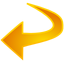 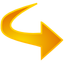 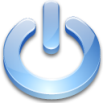 مرحله ی اول – پیش بینی میزان تقاضای نیروی انسانی آینده
الف) عوامل مؤثر بر پیش بینی های بلند مدت تقاضای نیروی انسانی 
1. بررسی هدف ها و برنامه های بلند مدت سازمان : 
بررسی میزان توسعه و تغییر هدف ها و برنامه های بلند مدت سازمانی که غالباً هم فعالیتهای آتی و هم نوع و میزان کارکنان مورد نیاز آن را در آینده مشخص می کند. 
2. بررسی میزان رشد جمعیت 
با در نظر گرفتن رشد میزان واقعی رشد جمعیت کشور می توان جمعیت سال های آینده را تخمین زد و براساس آن وضعیت نیروی کار جامعه را پیش بینی کرد .
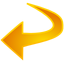 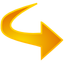 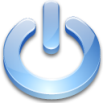 مرحله ی اول – پیش بینی میزان تقاضای نیروی انسانی آینده
3. بررسی اوضاع و احوال اقتصادی 
با توجه به عواملی از قبیل سیاست های دولت ، میزان رشد اقتصادی امکانات اقتصادی موجود ، فعالیت های اقتصادی ، نیازهای روز افزون جامعه می توان تا حدودی به اوضاع و احوال و شرایط اقتصادی آینده در بلند مدت پی برد . 
4. ببرسی روند فناوری
پیشرفت های علمی و فناورانه یکی از عوامل مؤثر در نوع ، میزان ، ترکیب مشاغل سازمان و منتفی شدن برخی از مشاغل موجود در بلند مدت به شمار می رود . 
5. بررسی روند سیاسی – اجتماعی جامعه 
دگرگونی های اجتماعی میتوانند برنوع ومیزان نیروی انسانی آماده بکاردرجامعه تأثیر گذارند.
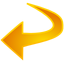 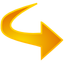 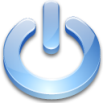 مرحله ی اول – پیش بینی میزان تقاضای نیروی انسانی آینده
ب) عوامل مؤثر بر پیش بینی های کوتاه مدت تقاضای نیروی انسانی 
پیش بینی های بلند مدت نباید باعث بی توجهی به برنامه ریزی ها و پیش بینی های کوتاه و میان مدت گردد . 
1. برنامه و بودجه 
محاسبه ی نسبتهای مختلف  ، از قبیل تعداد کارکنان نسبت به میزان خدمات ارائه شده ، میزان تولید ، میزان فروش و مانند آن می توان میزان نیروی انسانی مورد نظر را برای فعالیت های آینده ی سازمان محاسبه کرد . 
بررسی معیارهای کاری ، اعم از کیفی و کمی معمولاً برای افرادی با توان متوسط تدوین می گردند و بعضاً ممکن است در شرایط مختلف انحرافاتی در انها به وجود آید .
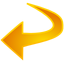 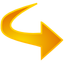 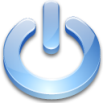 مرحله ی اول – پیش بینی میزان تقاضای نیروی انسانی آینده
2. بررسی ضایعات پرسنلی 
منظور از ضایعات پرسنلی ، کاهش تعداد کارکنان به دلایل مختلف است که طی یک دوره ی زمانی معینی در سازمان به وجود می آید . 
مدیران سازمان باید ضمن شناسایی عوامل مؤثر در ایجاد و افزایش ضایعات پرسنلی و سعی در به حداقل رسانیدن آنها ، به گونه ای برنامه ریزی کنند که این ضایعات اجتناب ناپذیر را که سازمان و مدیریت در ایجاد آنها نقشی ندارند ، جبران کنند . 
3. قوانین و مقررات استخدامی 
برنامه ریزان نیروی انسانی باید با مطالعه و شناخت قوانین و مقررات به برنامه ریزی نیروی انسانی بپردازند . بی توجهی به قوانین و مقررات دولتی در هر جامعه ای ، سازمان ، مدیریت و برنامه ریزی نیروی انسانی را آشفته خواهد کرد
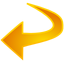 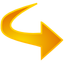 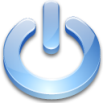 مرحله ی دوم – پیش بینی میزان عرضه ی نیروی انسانی آینده
دو منبع برای تأمین نیازهای انسانی در آینده وجود دارد : داخلی و خارجی 
منابع داخلی ، کارکنان موجود در سازمان هستند که استعداد ترفیع و یا امکان انتقال و جابجایی را دارند . 
 منابع خارجی ، کارکنان موجود در بازار کار آینده اند . 
نحوه ی پیش بینی میزان عرضه ی منابع داخل و خارج سازمان و عوامل مؤثر بر آنها :
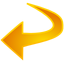 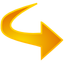 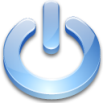 مرحله ی دوم – پیش بینی میزان عرضه ی نیروی انسانی آینده
الف) پیش بینی میزان عرضه ی داخلی 
1. بررسی و شناخت منابع انسانی موجود در سازمان 
با تهیه وضعیت کارکنان شاغل در مشاغل غیر مدیریتی شروع می شود و به تجزیه و تحلیل و شناخت کارکنانی که در مشاغل مدیریتی قرار دارند ، خاتمه می یابد . 
کلیاتی را در مورد ابعاد مختلف کارکنان در اختیار قرار می دهد .
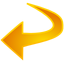 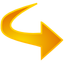 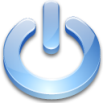 مرحله ی دوم – پیش بینی میزان عرضه ی نیروی انسانی آینده
2. تنظیم و استفاده از نمودارهای جایگزینی 
هدف اصلی از تهیه و تنظیم نمودارهای جایگزینی ، پاسخ به این پرسش است که در آینده چه کسی جایگزین دیگری می شود . 
اطلاعات لازم برای تهیه و تنظیم این نمودارها از فرم هایی که برای شناخت منابع مدیریتی و غیر مدیریتی طراحی شده اند به دست می آید . 
با استفاده از نمودارهای جایگزینی می توان مشاغل مهمی را که در حال حاضر جانشینانی بای آنها پیدا نشده ، شناسایی کرد و اقدامات لازم را برای پیش بینی جانشینان احتمالی انجام داد .
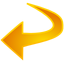 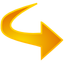 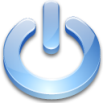 مرحله ی دوم – پیش بینی میزان عرضه ی نیروی انسانی آینده
ب) پیش بینی میزان عرضه ی خارجی
زمانی که افراد جایگزین ، برای مشاغل مورد نیاز در داخل سازمان وجو نداشته باشند ، ناگزیر دراین صورت باید کلیه منابع انسانی مورد نیاز را از منابع خارج از سازمان تأمین کرد.
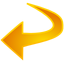 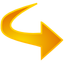 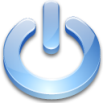 مرحله ی دوم – پیش بینی میزان عرضه ی نیروی انسانی آینده
1. بررسی نیازهای خارجی 
منظور از نیازهای خارجی ، میزان و نوع تخصصهای مورد نیاز است که در داخل سازمان وجود ندارد . 
اگر قبلا در سازمان ، توسعه و غنی سازی شغلی صورت پذیرفته باشد ، نیاز به استخدام نیروی انسانی جدید برای مشاغل مدیریت و سرپرستی کمتر خواهد بود . در غیر این صورت ناگزیر برای رفع این نیازها باید از منابع خارج سازمان استفاده کرد .
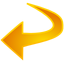 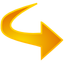 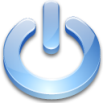 مرحله ی دوم – پیش بینی میزان عرضه ی نیروی انسانی آینده
2. بررسی عرضه ی خارجی 
برای پیش بینی عرضه منابع انسانی با مهارت های مورد نیاز در آینده ، باید همه جای کشور را زیر پا گذاشت ، برای پیش بینی عرضه ی منابع انسانی بدون مهارت و یا با مهارت های کم می توان به بازار عرضه ی نیروی انسانی در اطراف سازمان سر کشید . 
برای جایگزینی نیروی انسانی مورد نیاز در اینده ، بهتر است به سازمانهای مشابه مراجعه شود . بویژه در مورد جایگزینی مشاغل مدیریت و سرپرستی
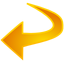 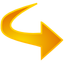 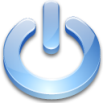 مرحله ی دوم – پیش بینی میزان عرضه ی نیروی انسانی آینده
3. بررسی واکنش جامعه 
مردم یک جامعه ممکن است به بعضی مشاغل و فعالیت ها علاقه ی بیشتری از خود نشان دهند و به بعضی دیگر علاقه ی کمتر . 
4. بررسی جمعیت شناسانه (دموگرافیک) 
روندرشد جمعیت برای برنامه ریزان کاملاً روشن است و انان می توانند از سالها قبل اثرات آن را بر عرضه ی نیروی انسانی به بازار کار در آینده در نظر گیرند و اقدامات لازم را در این زمینه به عمل آورند .
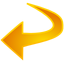 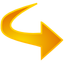 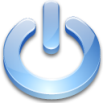 مرحله ی سوم – پیش بینی نحوه ی تطبیق عرضه و تقاضای نیروی انسانی در آینده
عرضه و تقاضای نیروی انسانی آینده پیش بینی و باید عملیات اصلاحی را برای رسیدن به هدف هماهنگی و تطبیق بین عرضه و تقاضای نیروی انسانی در آینده شروع کرد . 
1. استخدام نیروهای جدید 
در صورتی که پیش بینی های انجام شده نمایانگر کمبود نیروی انسانی مورد نیاز سازمان در بازار کار آینده باشند و پیش بینی شوند که سازمان نمی تواند بین عرضه و تقاضای نیروی انسانی در آینده تعادلی بیافریند ، در این صورت ، برنامه ریزی برای جذب ، گزینش و استخدام نیروی انسانی مورد نیاز در آینده ضرورت خواهد یافت .
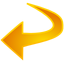 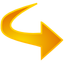 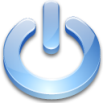 مرحله ی سوم – پیش بینی نحوه ی تطبیق عرضه و تقاضای نیروی انسانی در آینده
2. آموزش و آماده سازی 
اموزش و آماده سازی کارکنان موجود برای رسیدن به هدف و اجرای برنامه های آینده. 
این آموزشها باید در جهت ایجاد و ارتقای سطح دانش و مهارت و یا نوع رفتارهای مطلوب برنامه ریزی و اجرا شوند . 
3. مدیریت حرفه های شغلی 
به نفع کارکنان و کارفرمایان است ؛ زیرا بدین وسیله کارکنان در طول خدمت خود تنها در یک شغل ثابت در جا نمی زنند و با برنامه ریزی حرفه ای شغلی در مسیر مشخصی قرار کرفته ، حرکت خواهند کرد.
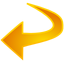 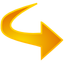 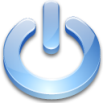 مرحله ی سوم – پیش بینی نحوه ی تطبیق عرضه و تقاضای نیروی انسانی در آینده
4. بهبود سیستم ها و روش ها 
لازم است که مدیران ضمن اصلاح سیستم ها و روشهای کار و قوانین و مقررات ، زمینه های لازم را برای استفاده ی از تخصص و نیروی کارکنان در سازمان فراهم آورند . این کار در تعادل میان عرضه و تقاضا ی نیرو انسانی مؤثر بوده و درصد چشمگیری بر کارایی سازمان و مدیریت می افزاید . 
5. کاهش نیروی انسانی 
در صورتی که پیش بینی های مربوط به آینده ، نمایانگر این مسأله باشد که سازمان در سالهای آینده ممکن است با تورم نیروی انسانی مواجه گردد ، در آن صورت کارشناسان امور پرسنلی باید بیدرنگ برای کاهش نیروی انسانی در اینده برنامه ریزی کنند .
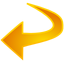 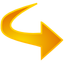 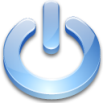 استفاده از الگو در برنامه ریزی نیروی انسانی
یکی از هدف های اولیه ی برنامه ریزی نیروی انسانی پی بردن به تغییراتی است که در یک فاصله ی زمانی معین از نظر کمی در سطوح مختلف کارکنان سازمان ، از جمله مدیریت به وجود می اید . 
پی بردن به چنین تغییراتی یکی از راه های پیش بینی این گونه تغییرات در آینده است . 
بررسی تغییرات در نیروی انسانی یک سازمان در یک فاصله و یا دوره ی زمانی گذشته و تجزیه و تحلیل های آماری این دوره نسبت به فواصل زمانی پیش از آن می تواند مدیران پرسنلی را یاری دهد تا بتوانند برای همان فاصله ی زمانی در آینده پیش بینی های لازم را معمول دارند .
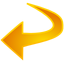 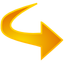 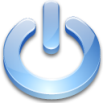 اضربوا بعض الرای ببعض یتولد منه الصواب
افکار مختلف را با هم مقایسه کنید ،راه صحیح از آن به دست خواهد آمد .
(میزان الحکمه –ج 4 – ص 34 )
کیفیت الفعل تدل علی کمیه العقل

کیفیت انجام کار ها نشان دهنده میزان عقل است .
 (  تصنیف غررالحکم  -  ج 2 )
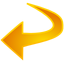 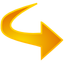 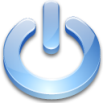 رحم الله امرا علم من این فی این والی این  
خدا رحمت کند کسی را که بداند : 
ازکجا آمده ؟
ودر کجاست ؟
وبه کجا می رود ؟
حضرت علی  (ع)
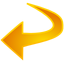 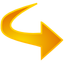 و صلی الله علی محمد 
و آل محمد
اللهم صلی علی محمد و آل محمد